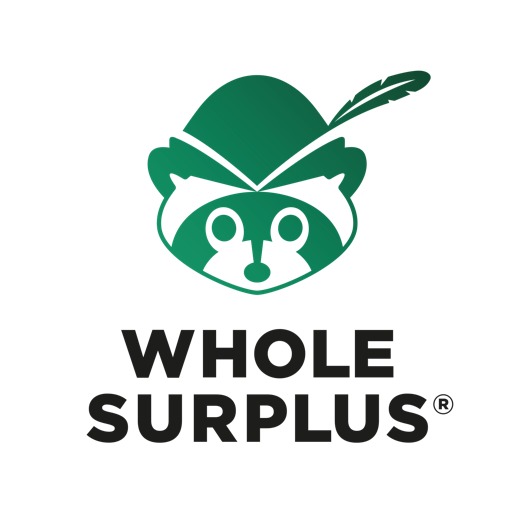 Create Value Out of Surplus Food
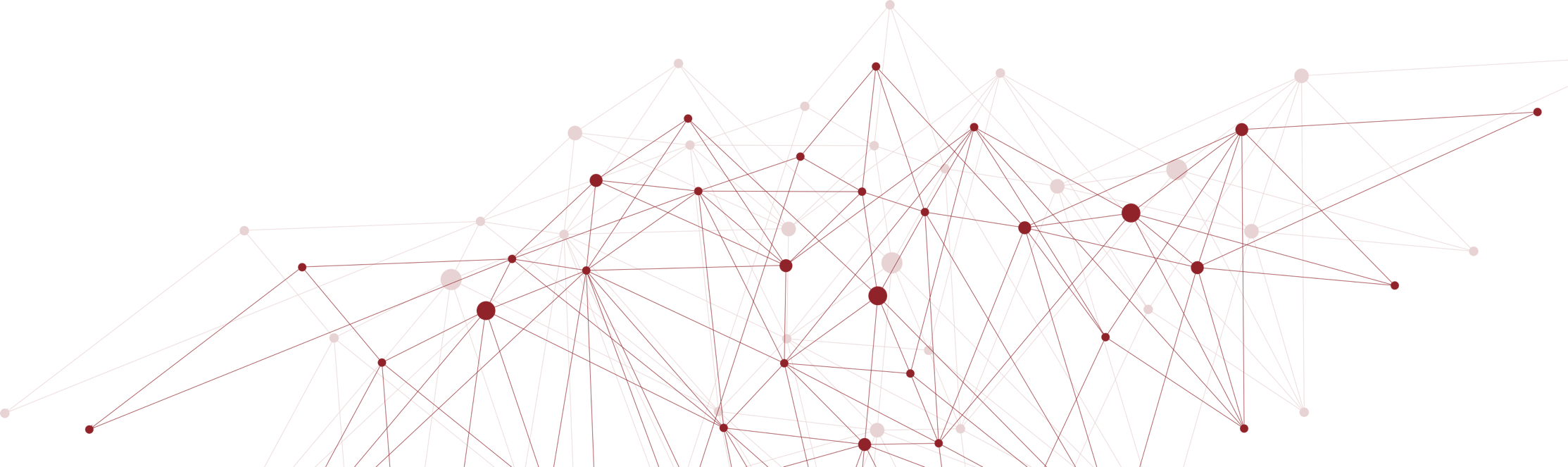 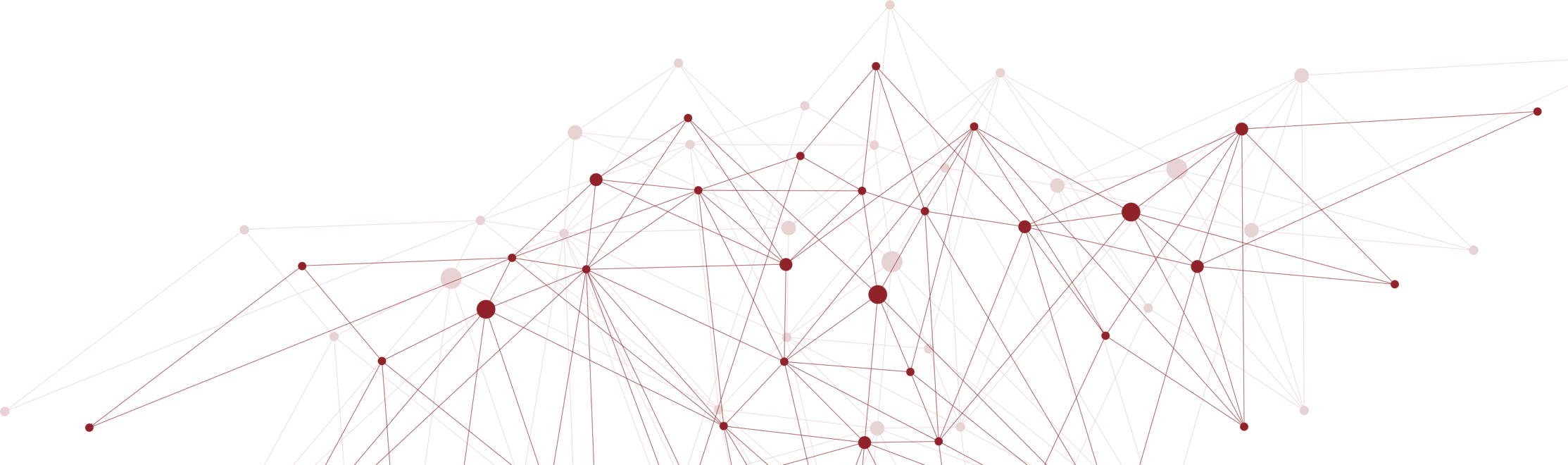 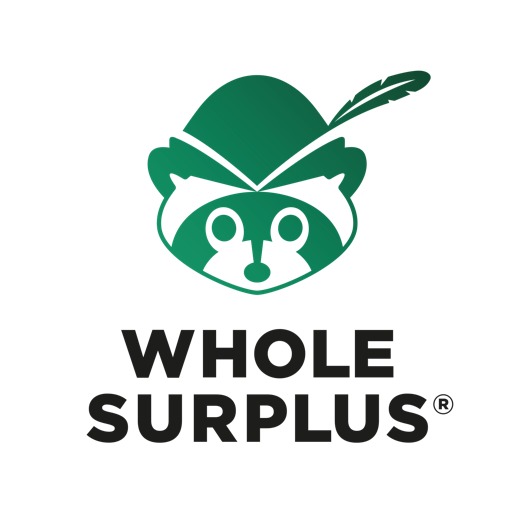 WHO AM I?
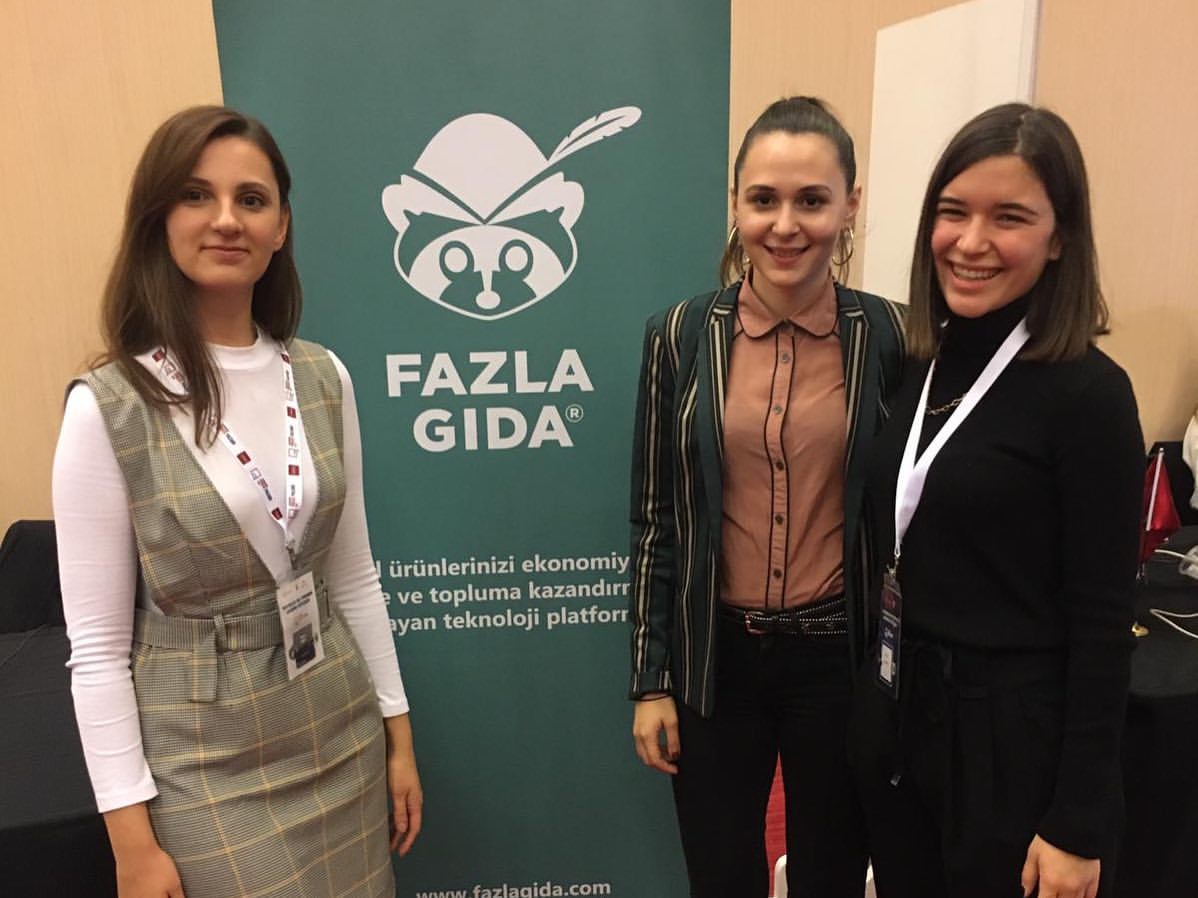 Graduated from Political Science and International Relations
Project Specialist – works in Whole Surplus for almost 3 years.
Took part in Erasmus projects in high school.
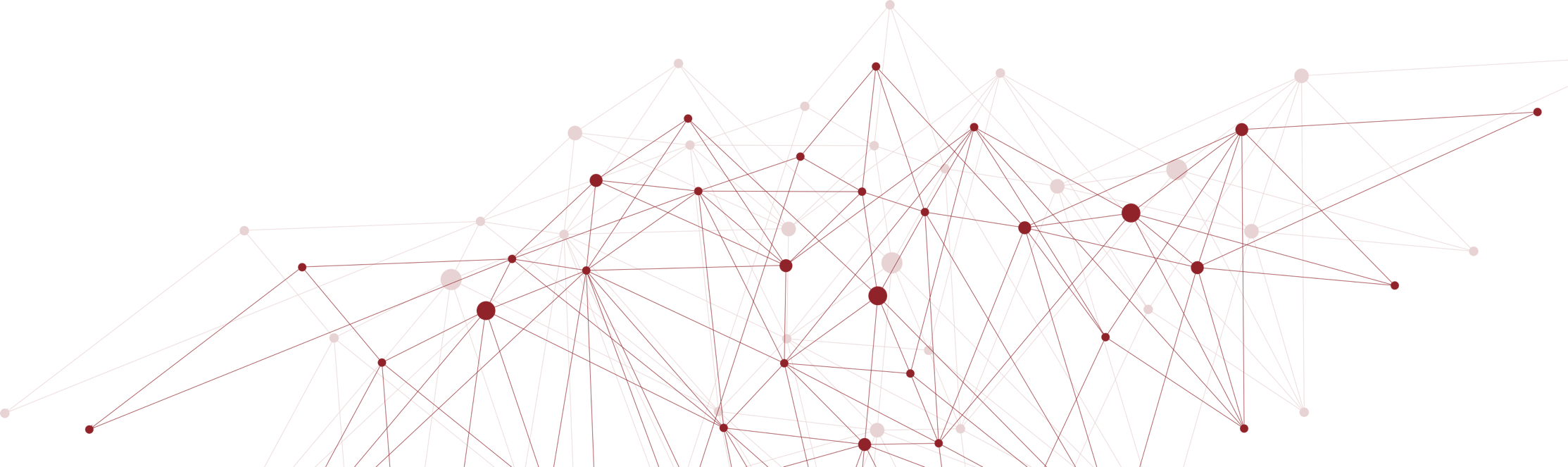 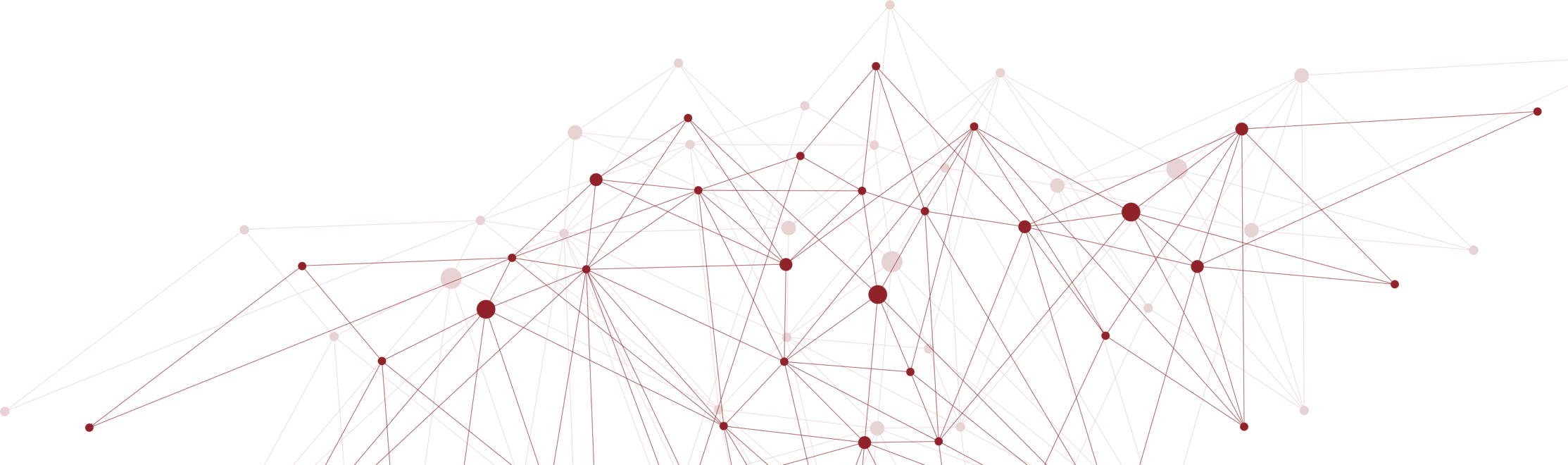 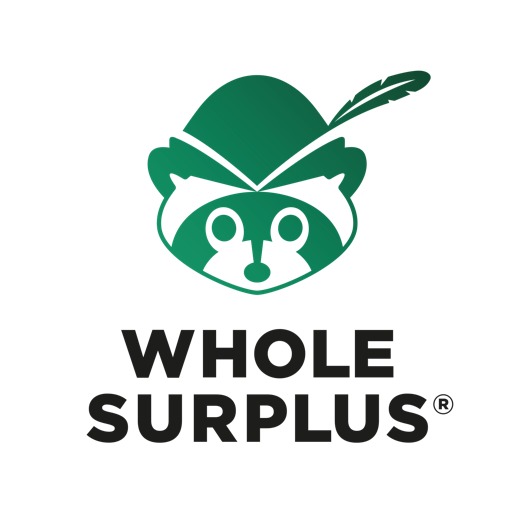 OUR TEAM
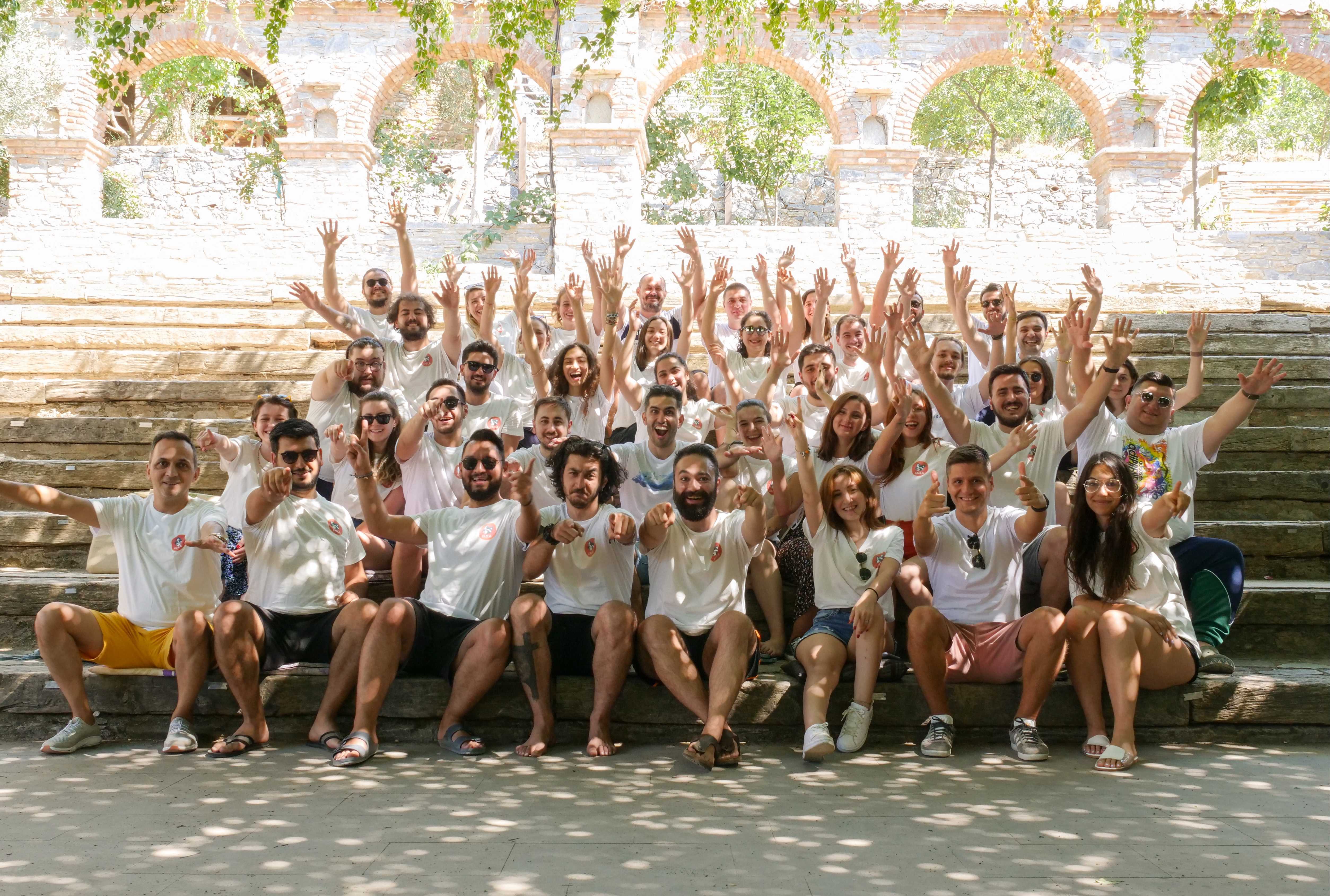 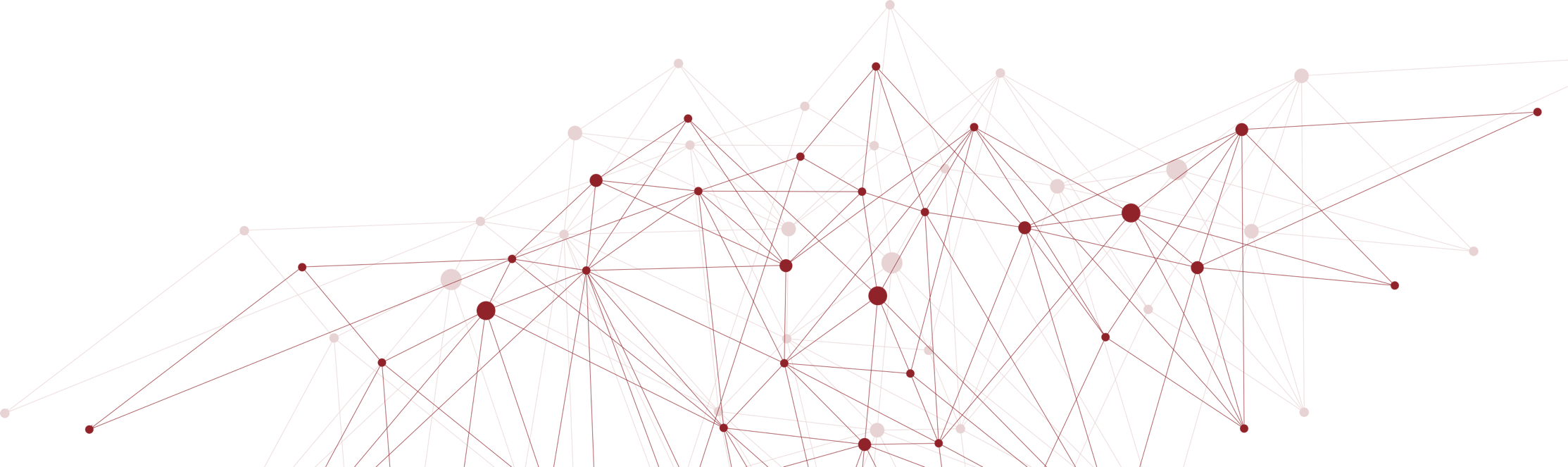 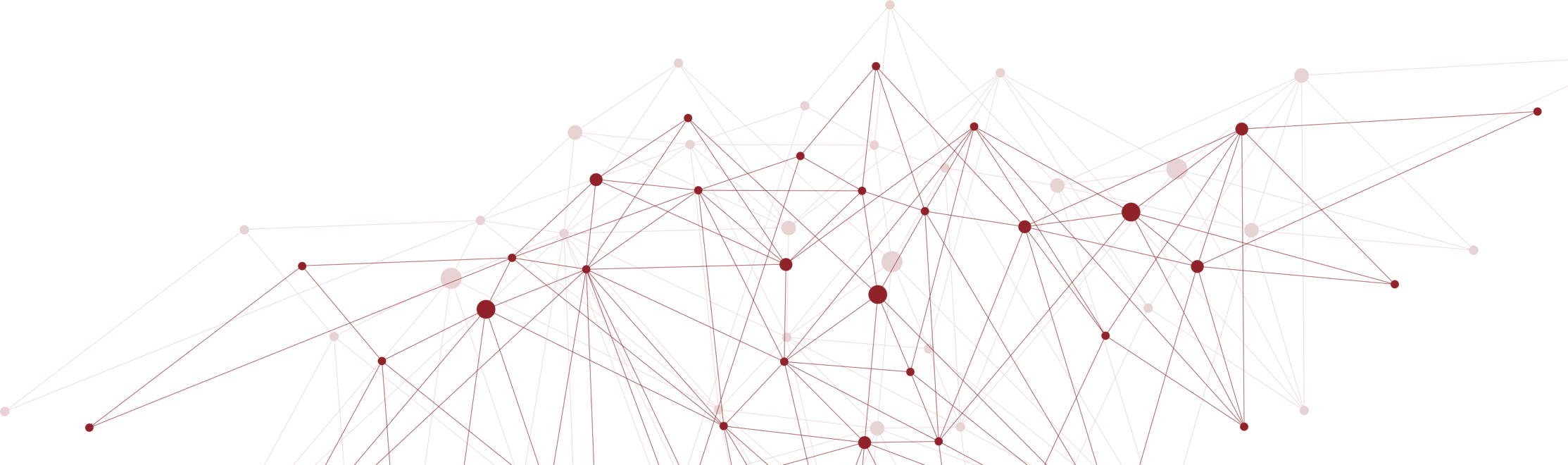 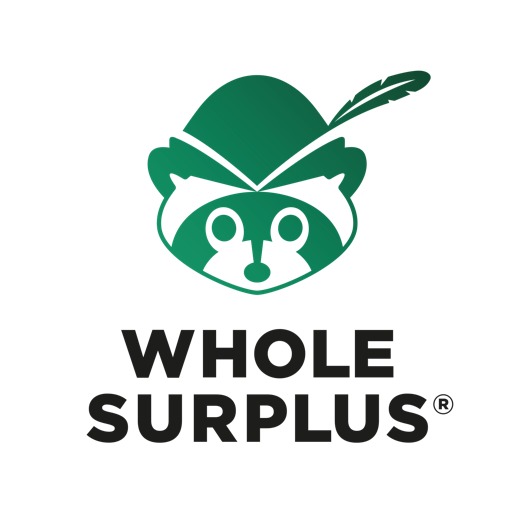 LIFE CYCLES IN FOOD SECTOR
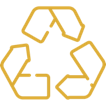 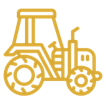 Waste Management
Production
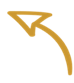 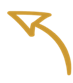 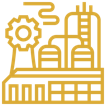 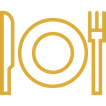 Processing
Food Services
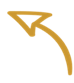 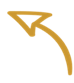 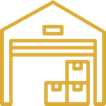 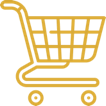 Storage
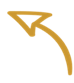 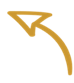 Retail
Logistics
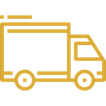 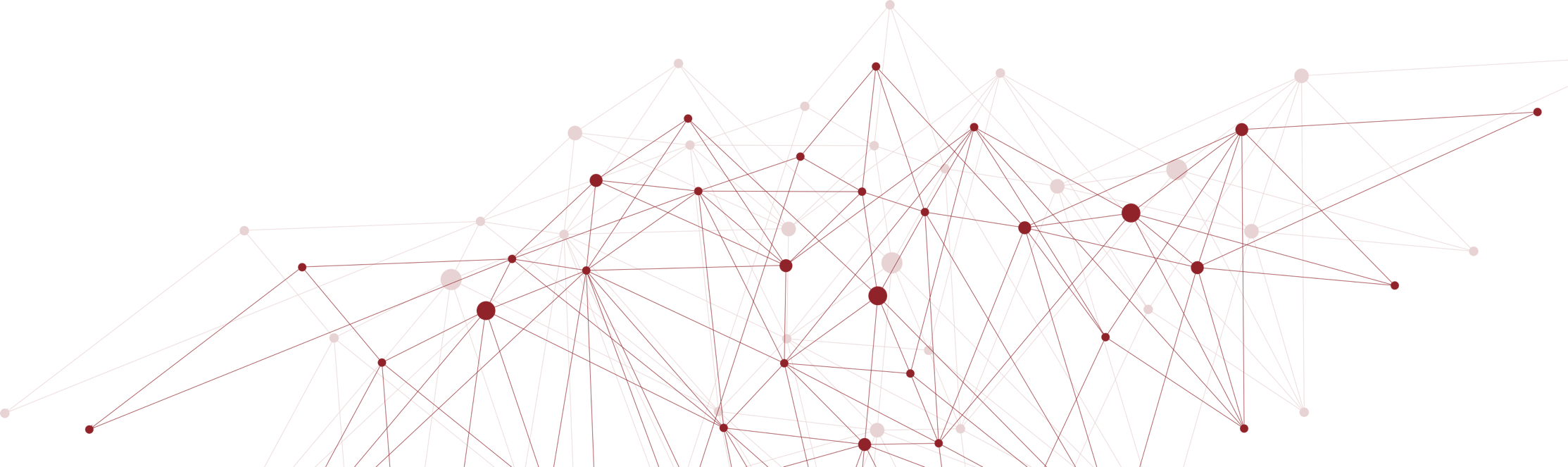 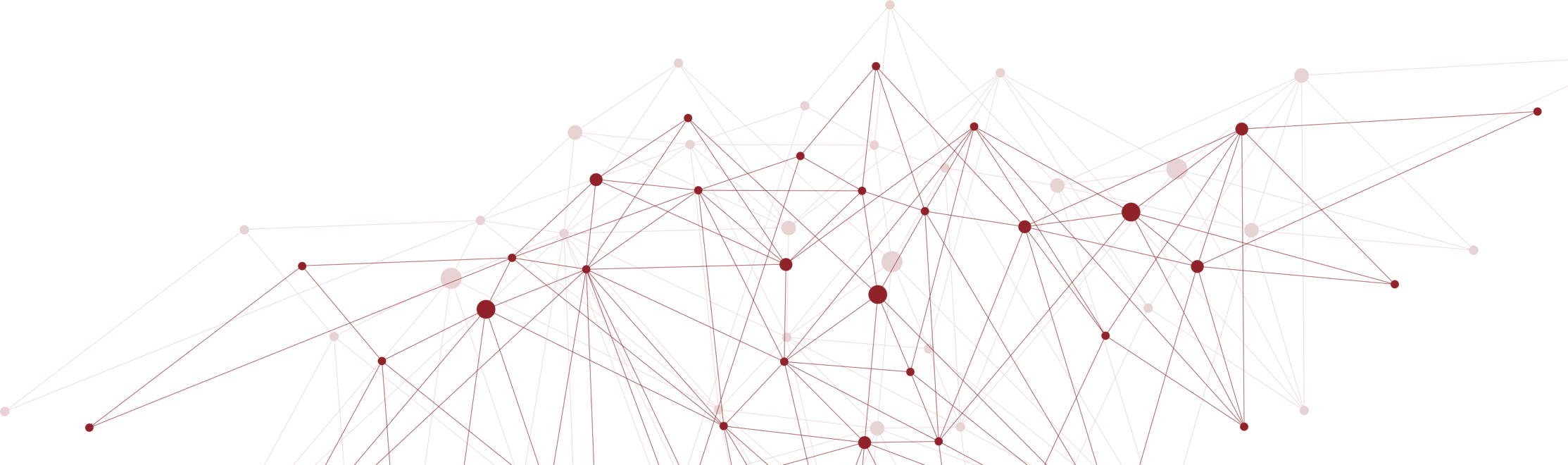 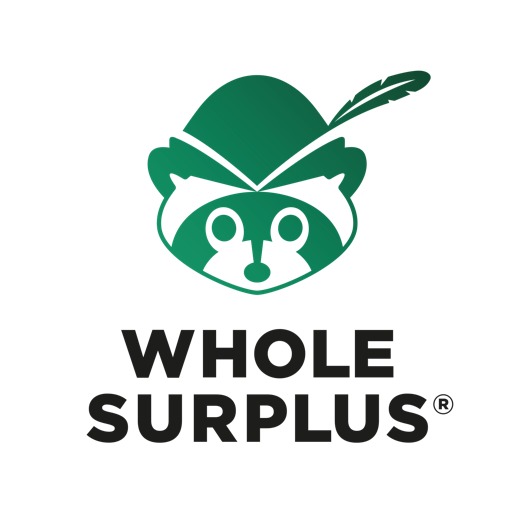 WHAT IS FOOD LOSS AND FOOD WASTE?
Food Loss
The situation where food suitable for consumption is not consumed. It covers food that is often neglected or intentionally thrown away.
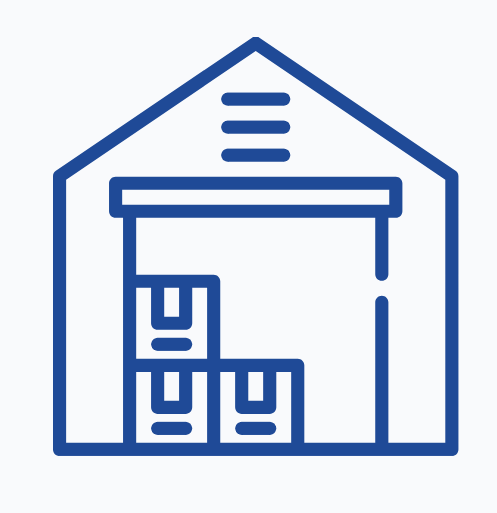 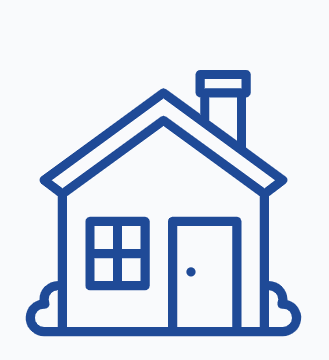 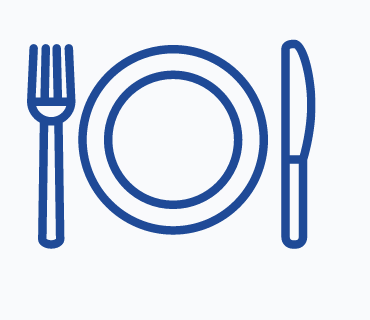 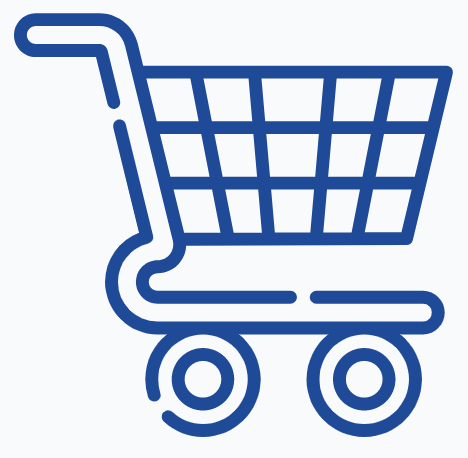 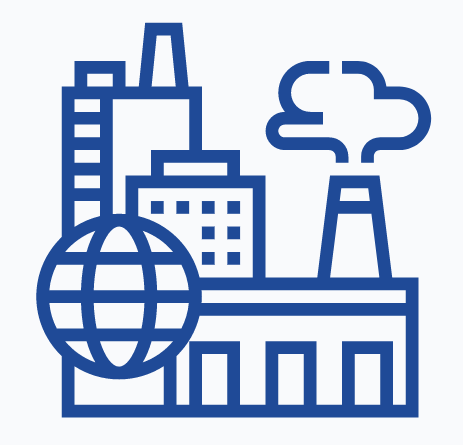 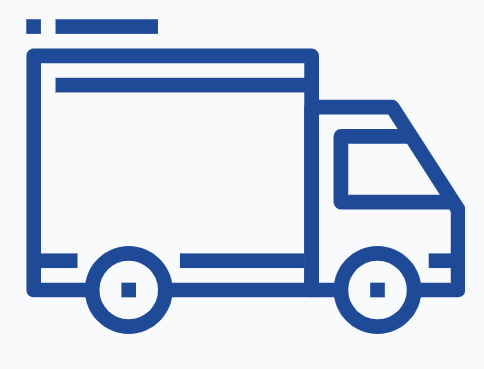 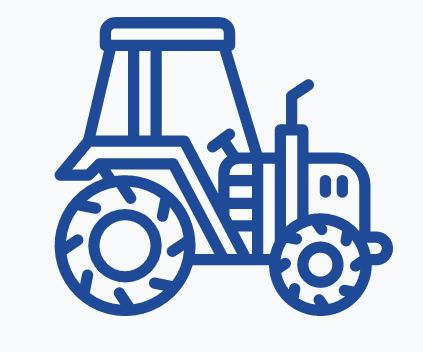 Production
Processing
Logistics
Storage
Retail
Food Services
Home Consumption
%11
%15
%4
%3
%5
%12
%50
The food that cannot reach the consumer due to spillage, or wrong actions taken in those stages.
Food Waste
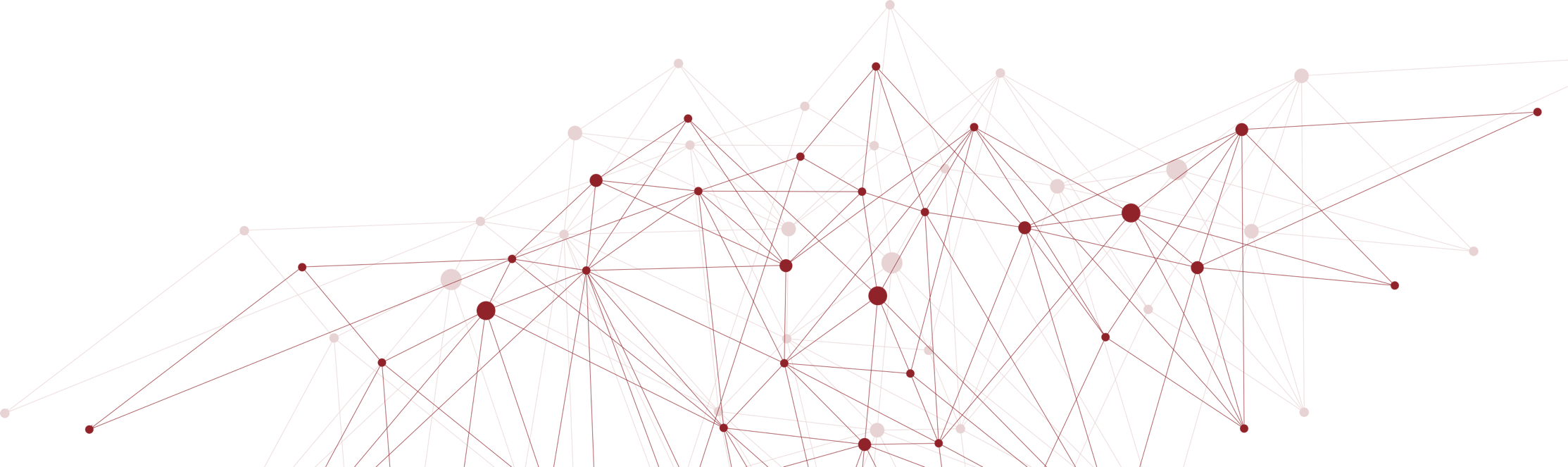 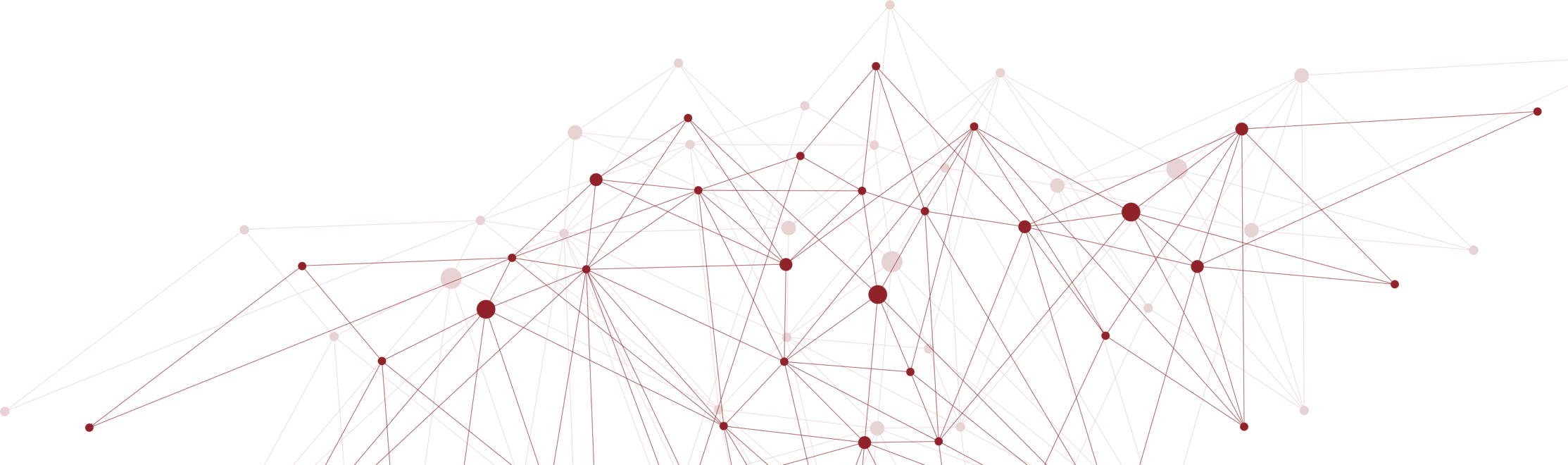 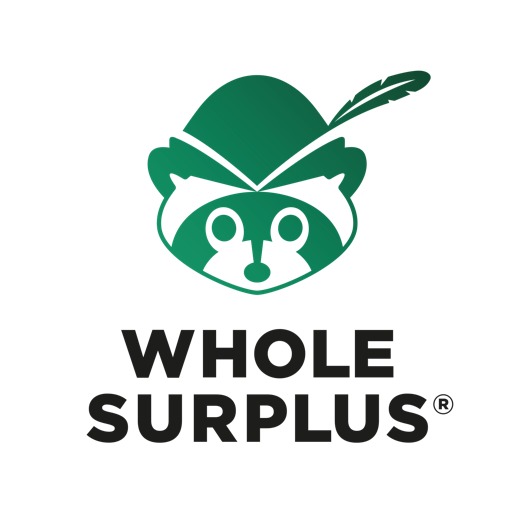 WHAT IS FOOD LOSS AND FOOD WASTE?
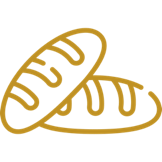 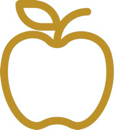 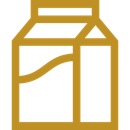 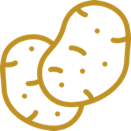 Avoidable Food Waste
Unavoidable Food Waste
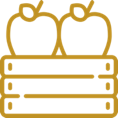 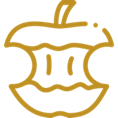 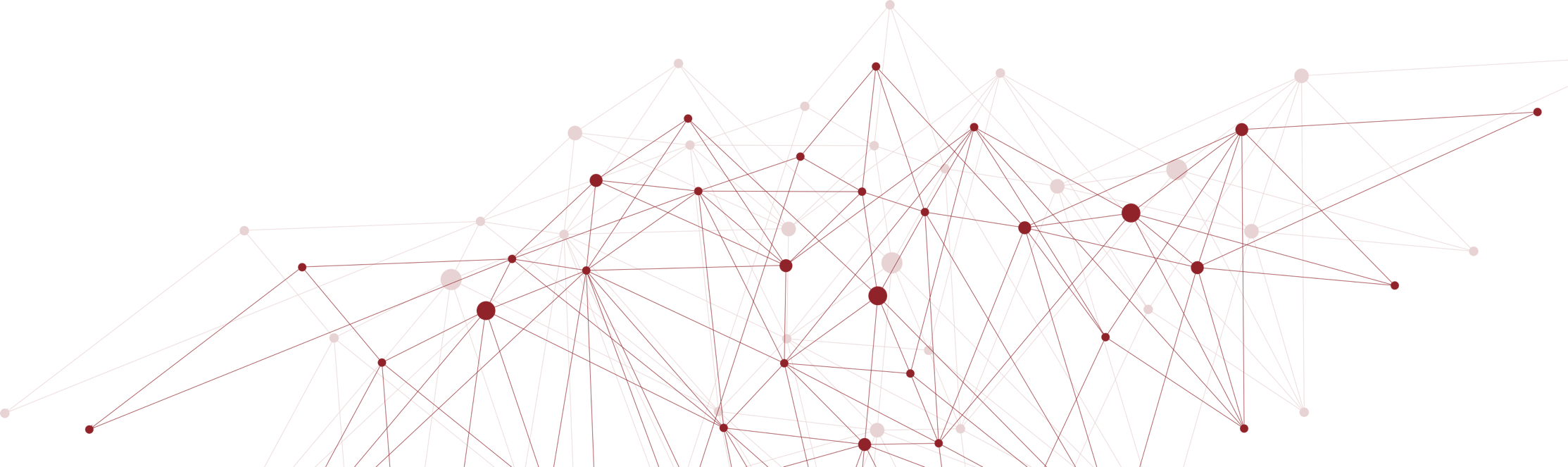 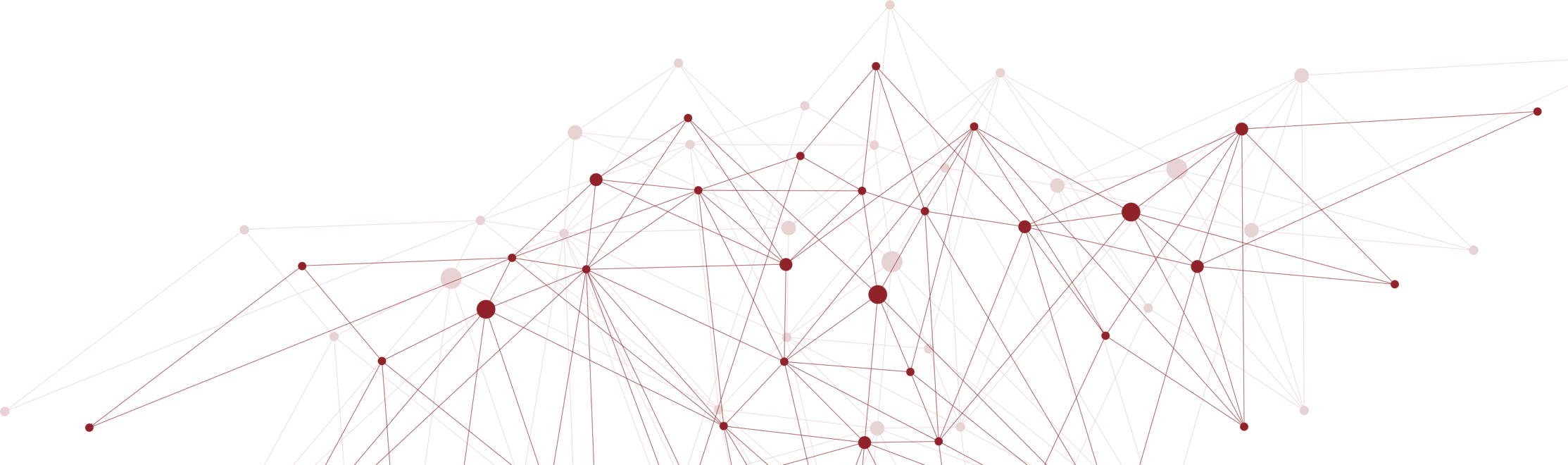 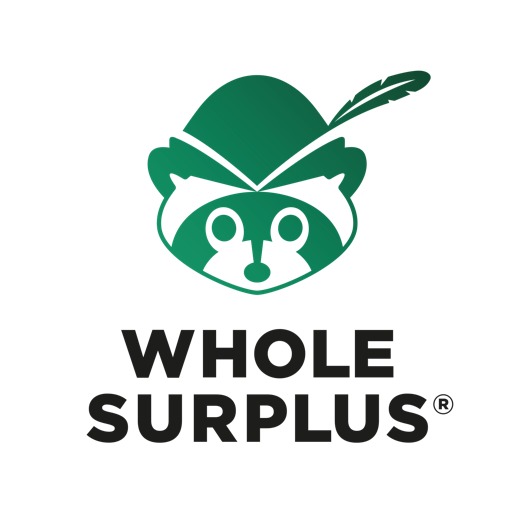 HOW MUCH FOOD IS WASTED?
Every year,
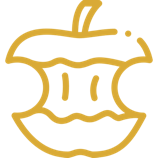 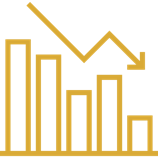 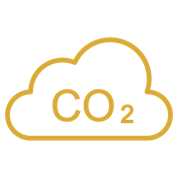 1.3 Billion tonnes of food goes to waste
Food loss and waste causes 2.6 Trillion $ financial loss.
Food waste is responsible of %8 of carbon emmission.
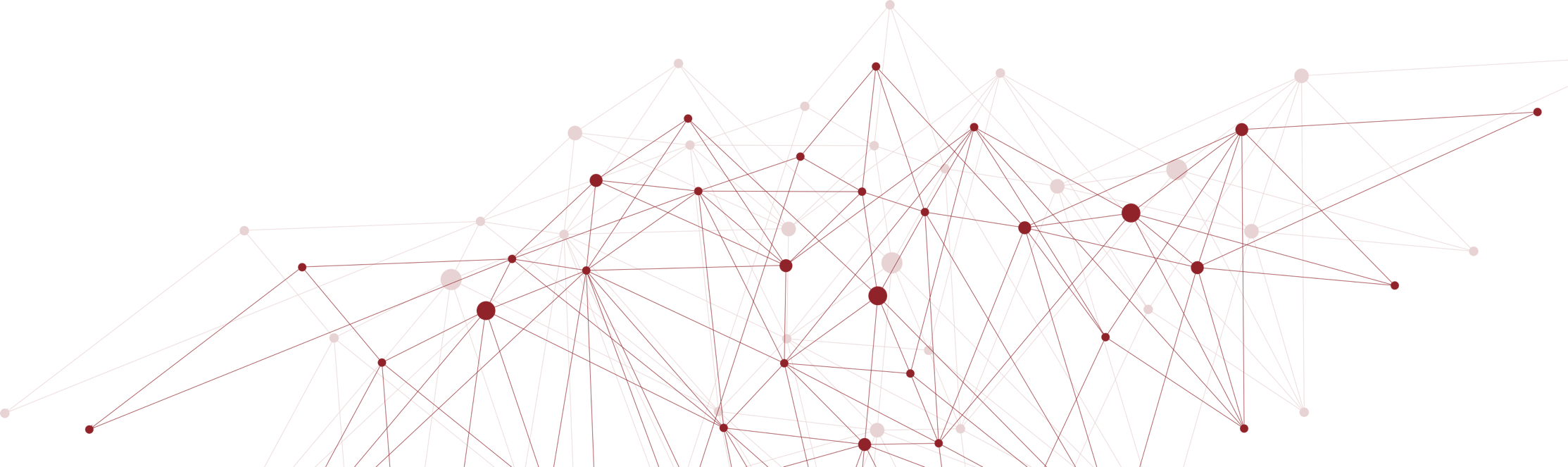 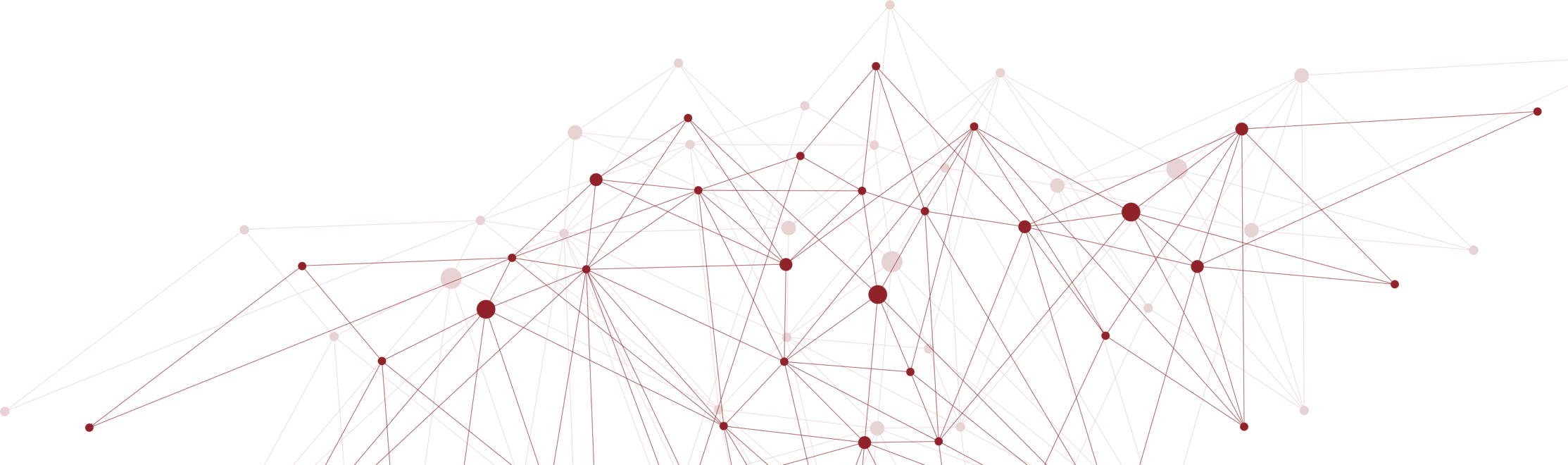 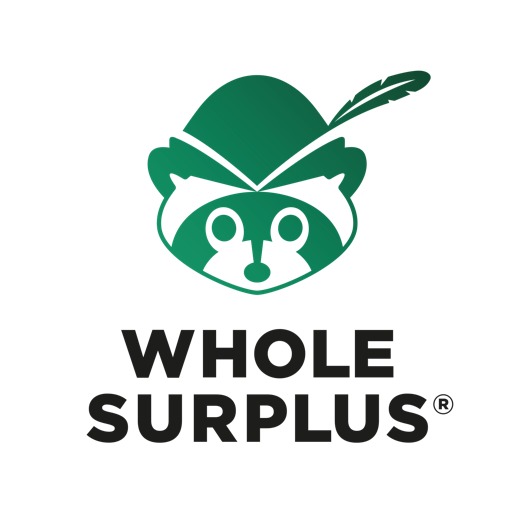 HOW MUCH FOOD IS WASTED?
Every year,
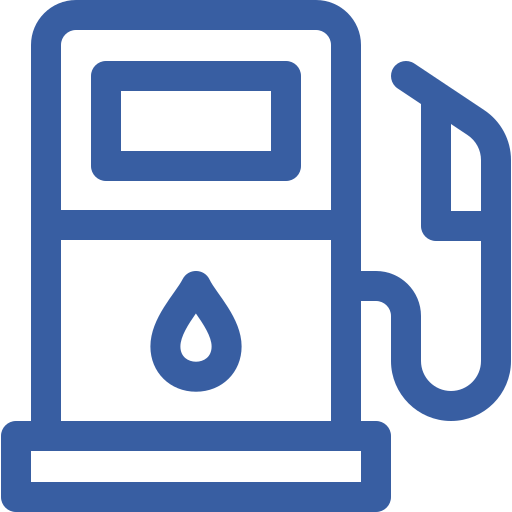 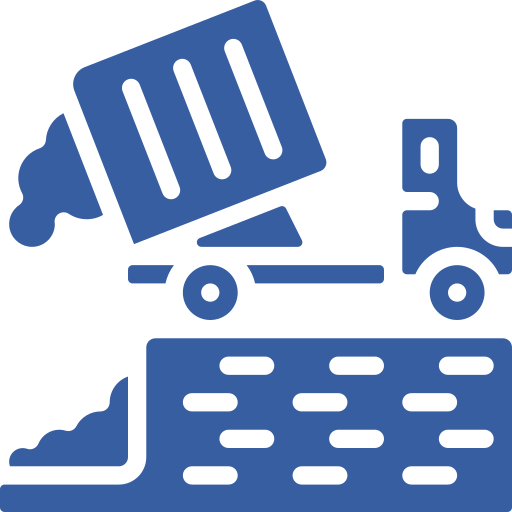 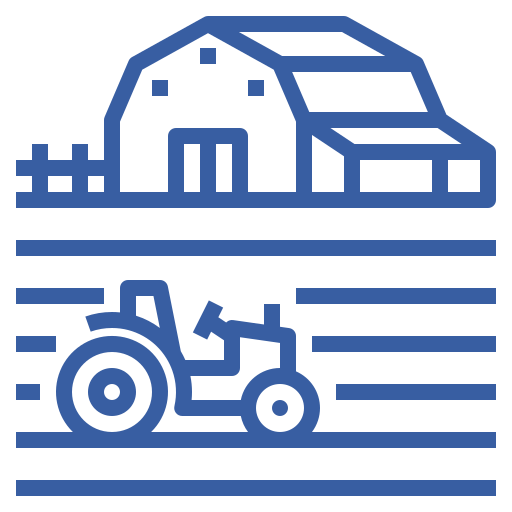 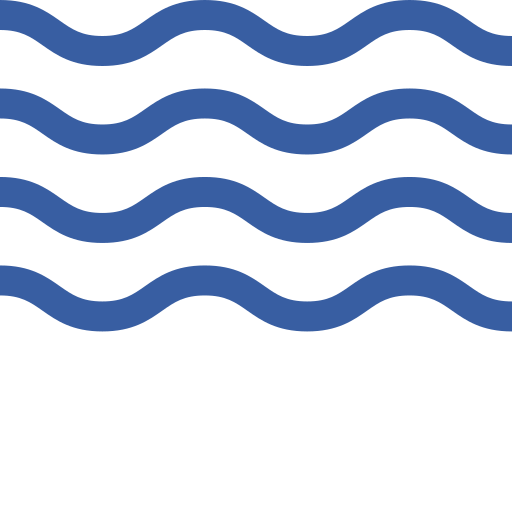 We bury 1.6 billion tons of unconsumed food in the ground.
We lose %18 of our agricultural fields
Hundreds of liters of oil
%21 of our limited water resources
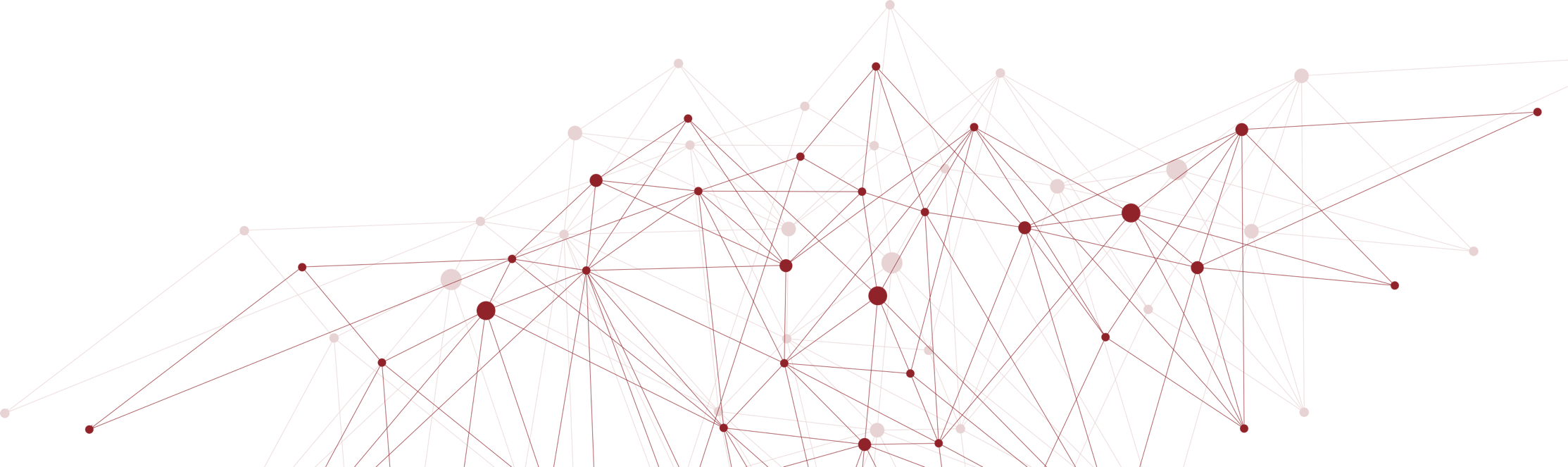 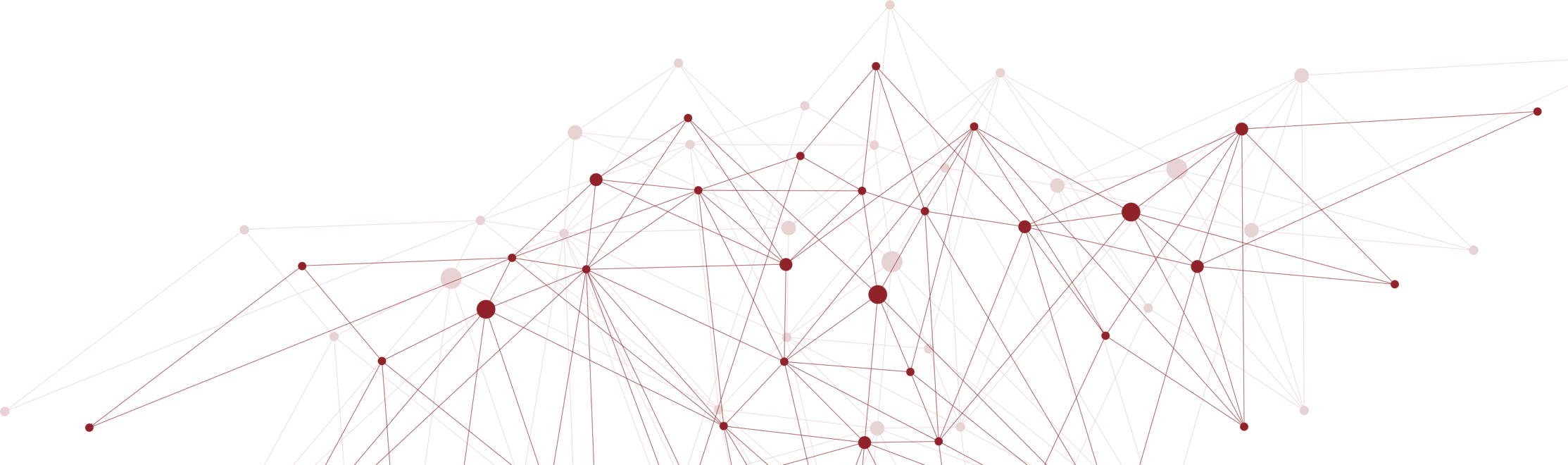 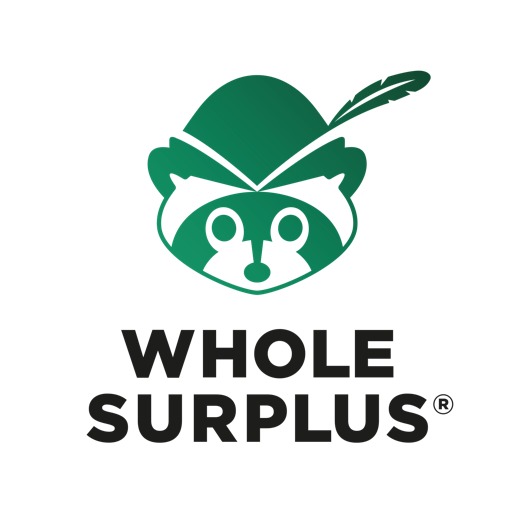 HOW CAN WE REDUCE FOOD WASTE?
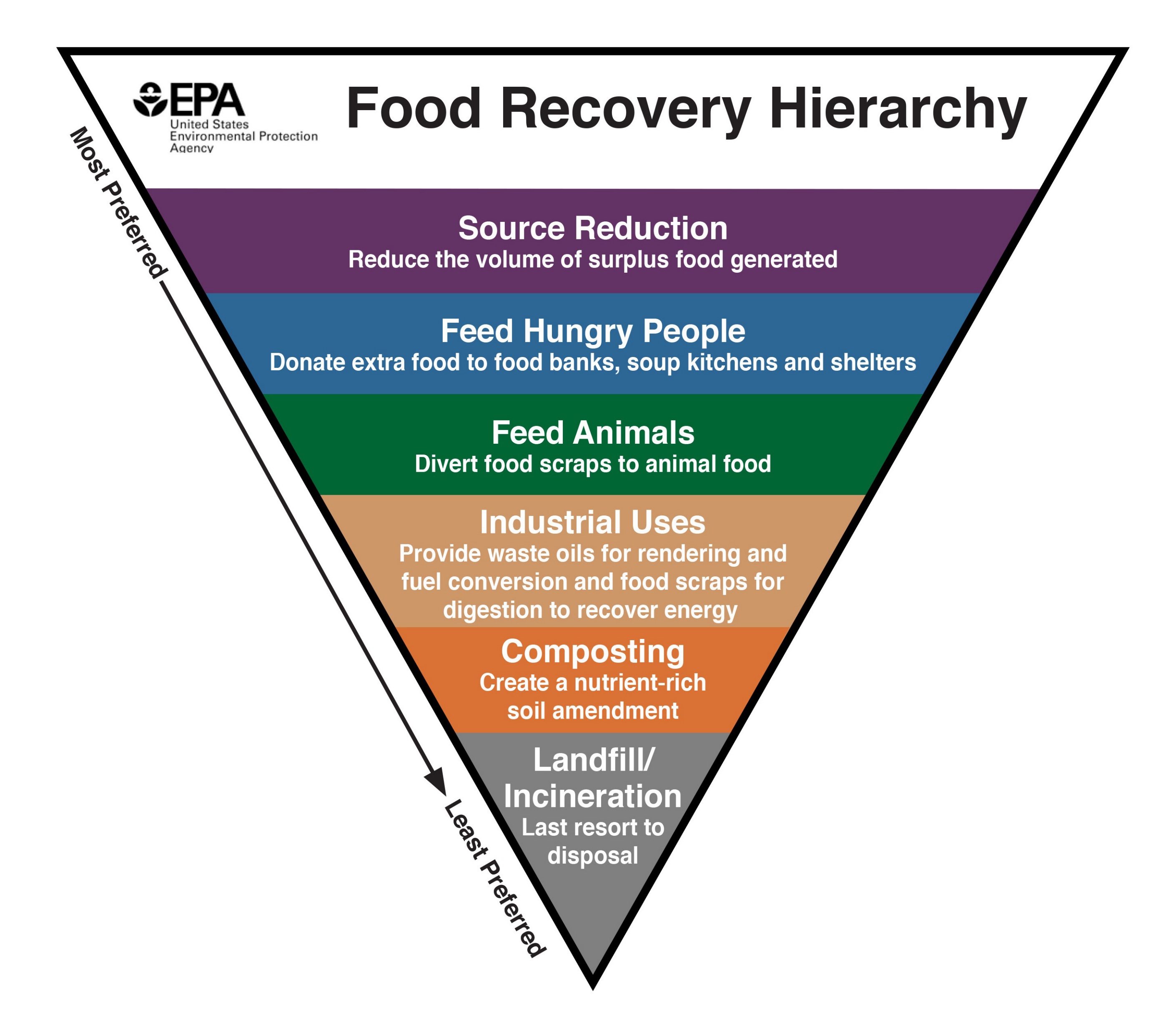 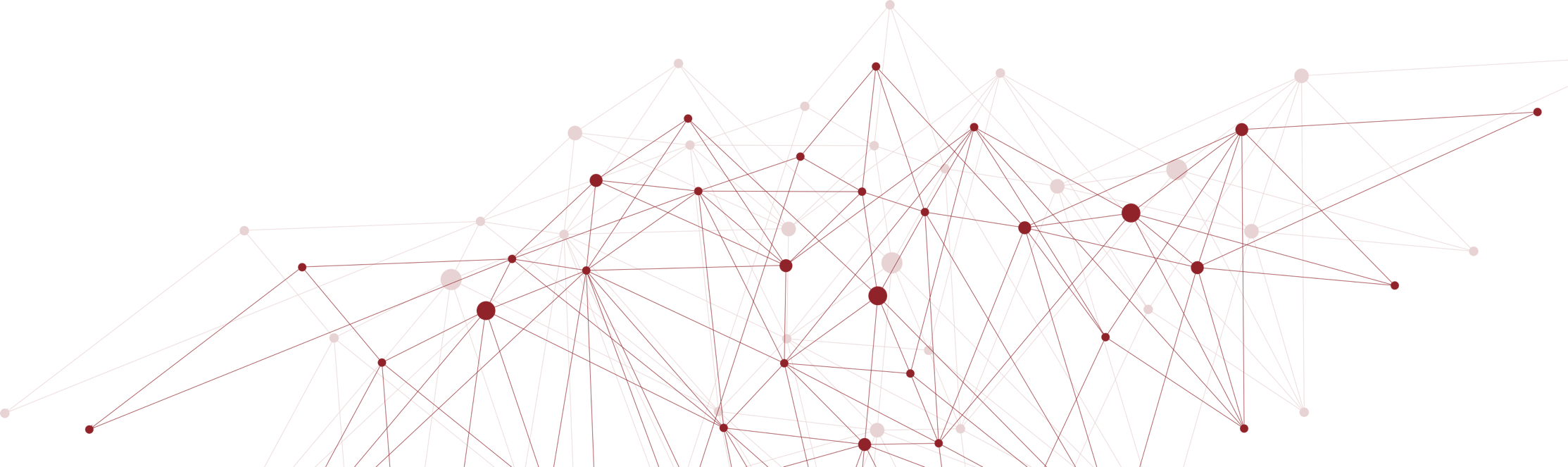 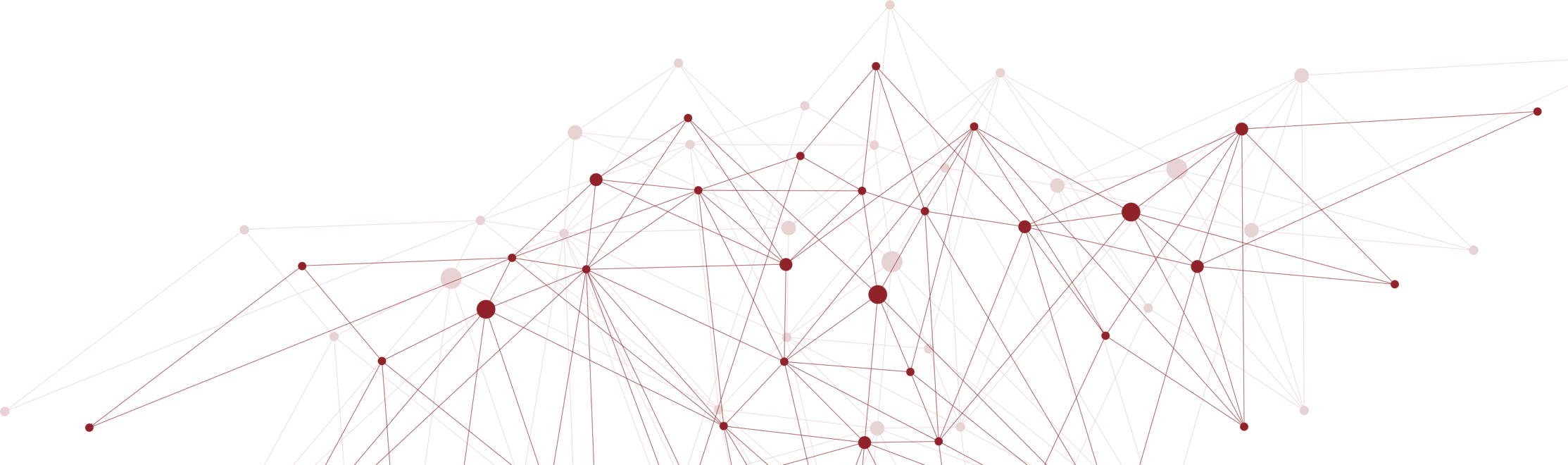 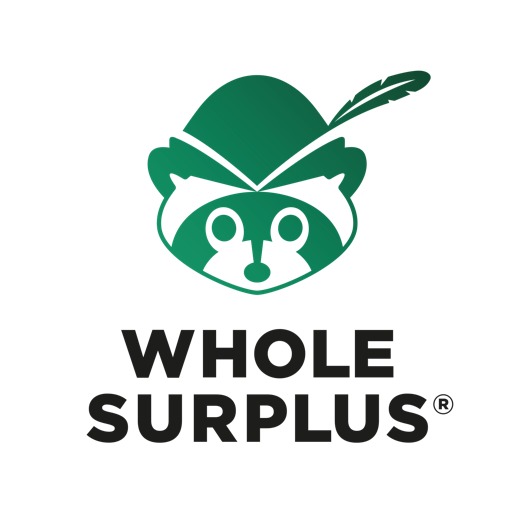 BUT WHY?
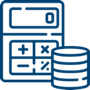 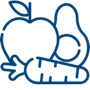 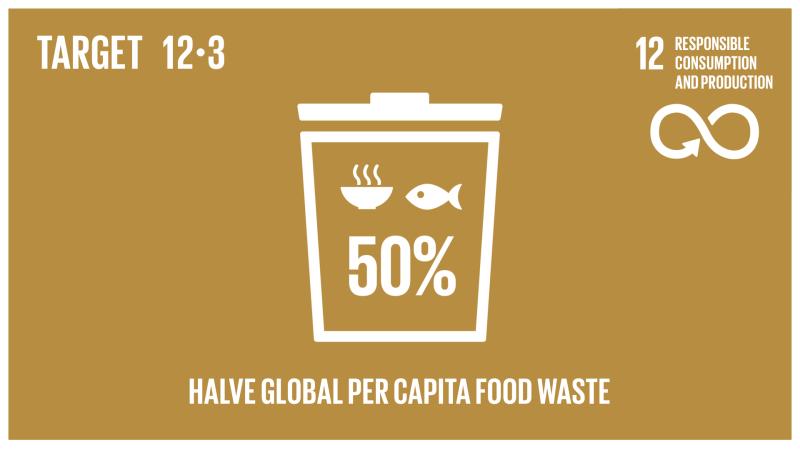 Financial Loss Related to Food Waste
Sustainable Food Systems
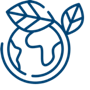 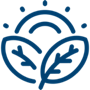 Climate Change
Limited Resources
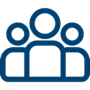 Food Donations to People in Need
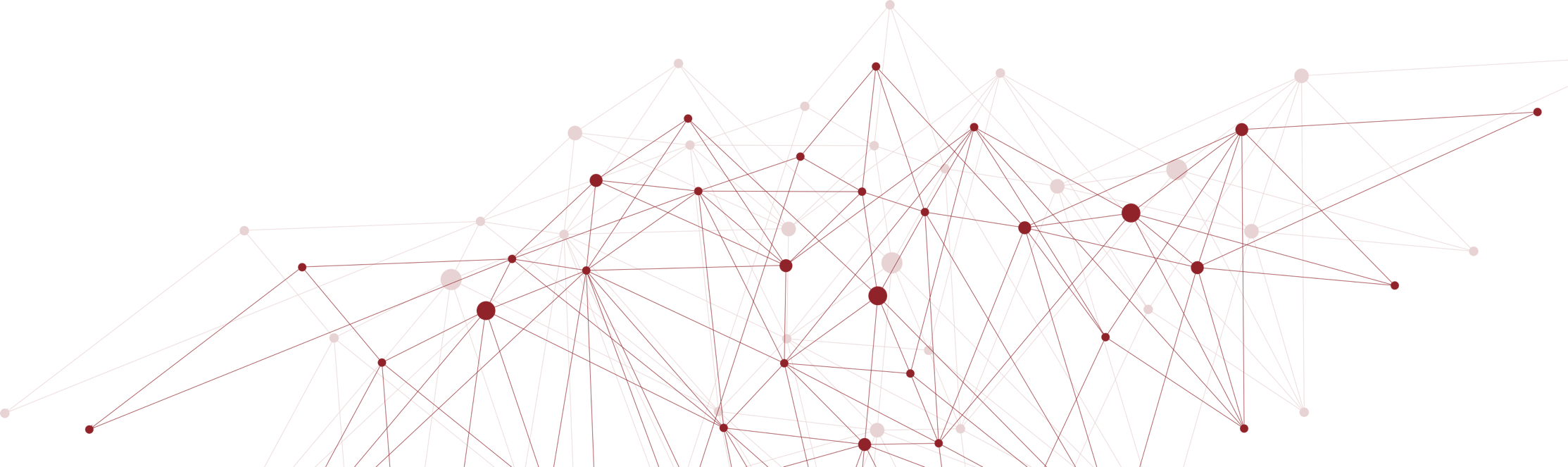 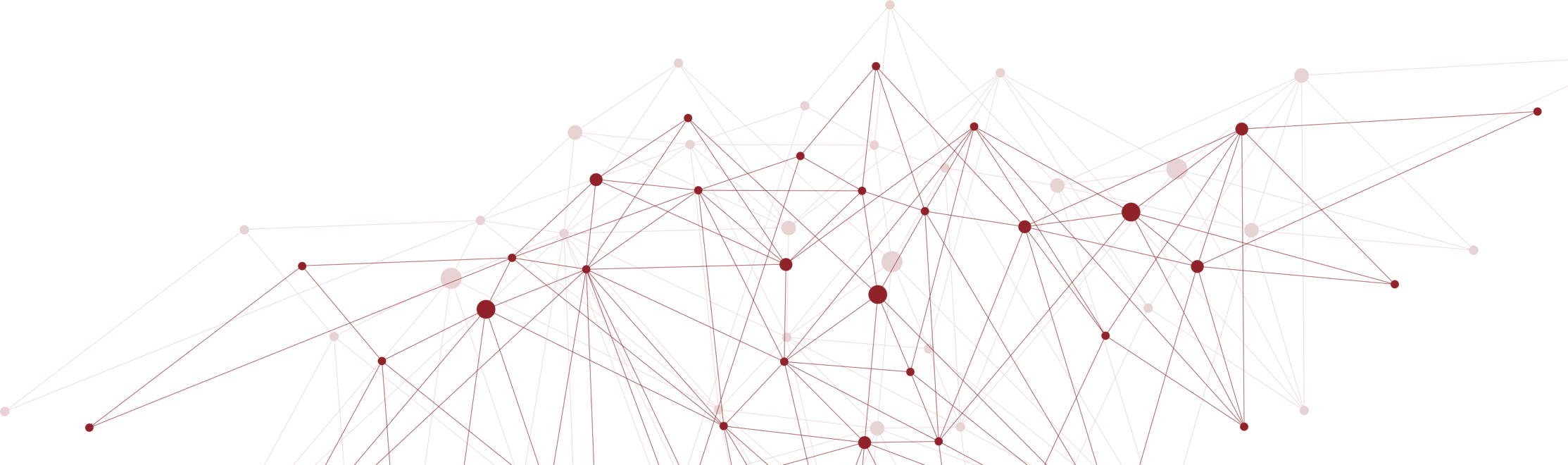 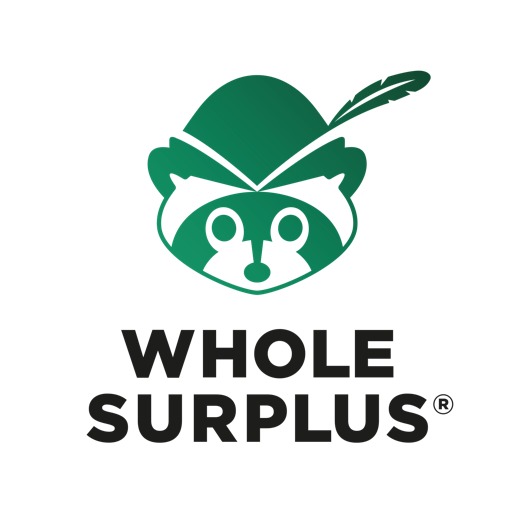 WHOLE SURPLUS
Food Recovery Hierarchy is in the heart of Whole Surplus Business Model.
Source Reduction
Feed Hungary People
Products Suitable For Human Consumption
Products Not Suitable For Human Consumption
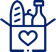 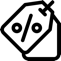 Analytics
Resell
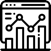 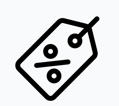 Donation
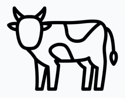 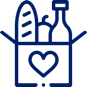 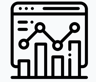 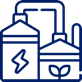 Compost and Energy Generation
Feed Animal
Animal Feed Production
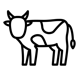 Analytics
Donation
Resell
Recycling
Animal Feed Production
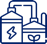 Biogas
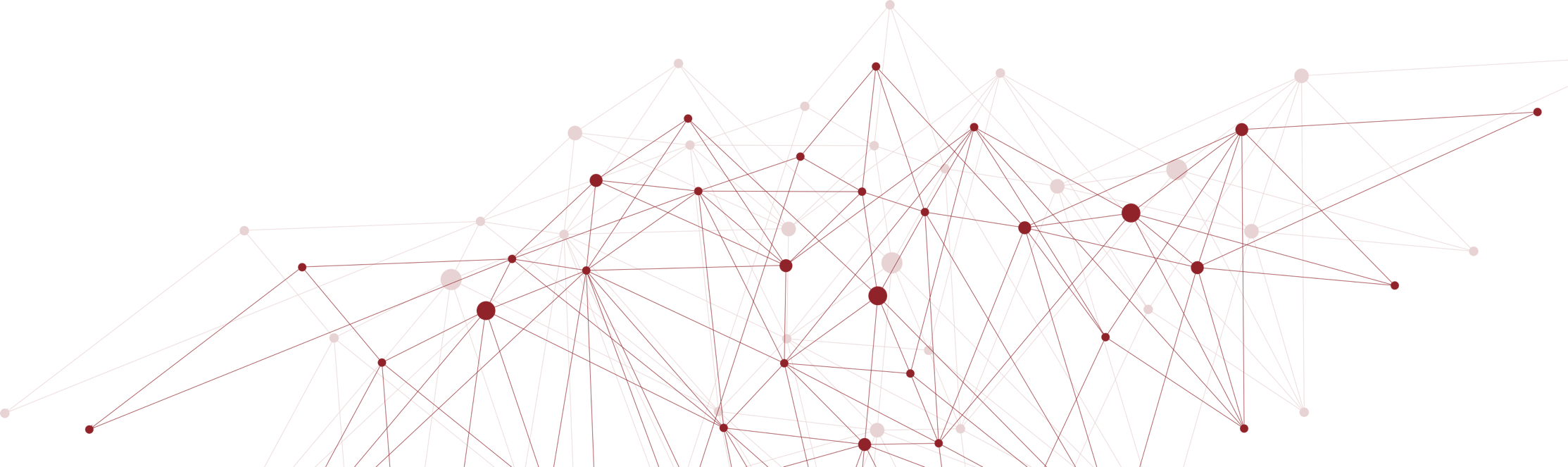 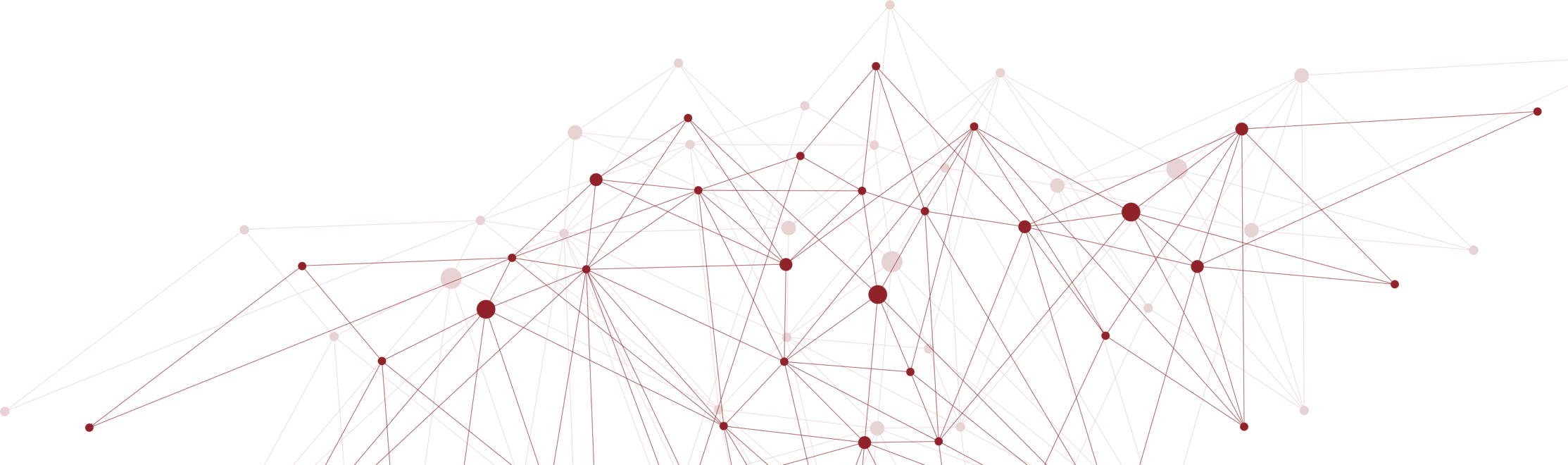 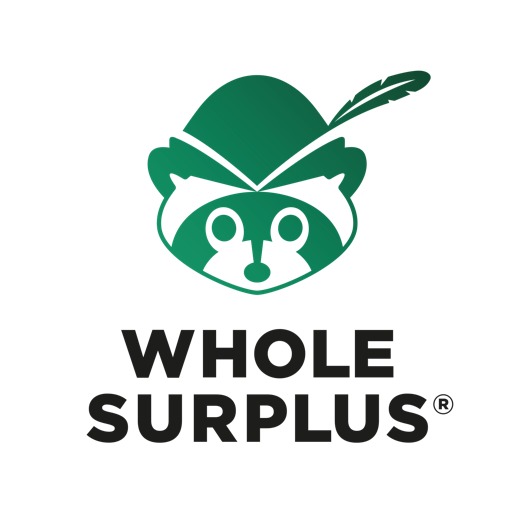 HOW IT WORKS?
AI based SMS (Surplus Management System) let our partners to create maximum financial, environmental and social benefit out of unsold inventory.
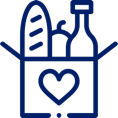 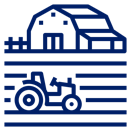 1
2
3
4
5
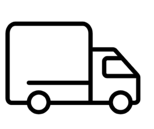 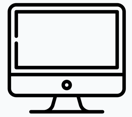 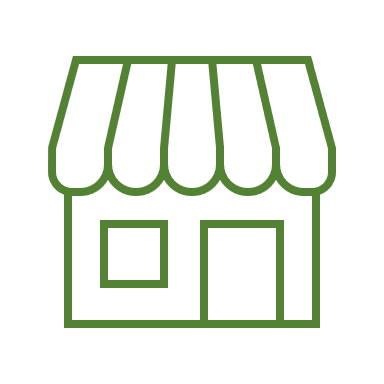 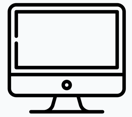 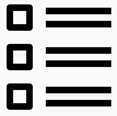 FOOD BANK
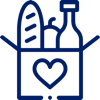 AGRICULTURE
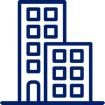 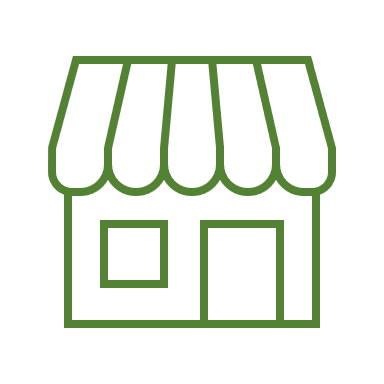 Companies upload details and stocks of their surplus food.
SMS decides which module would be the best based on financial, social and environmental benefits.
Logistics support and payment solutions are provided to companies.
SMS matches the surplus food with the right partner who offers the highest value.
All legal documents regarding the operations are kept in e-archive.
HORECA
RETAILER
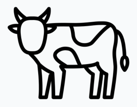 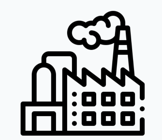 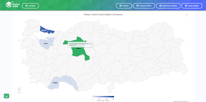 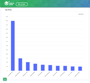 ANIMAL FEED PRODUCER
PRODUCER
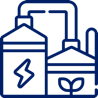 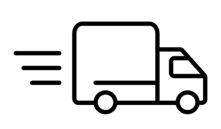 RECYCLER
DISTRIBUTOR
Product and branch based monthly reports
Social and financial metrics based on operations
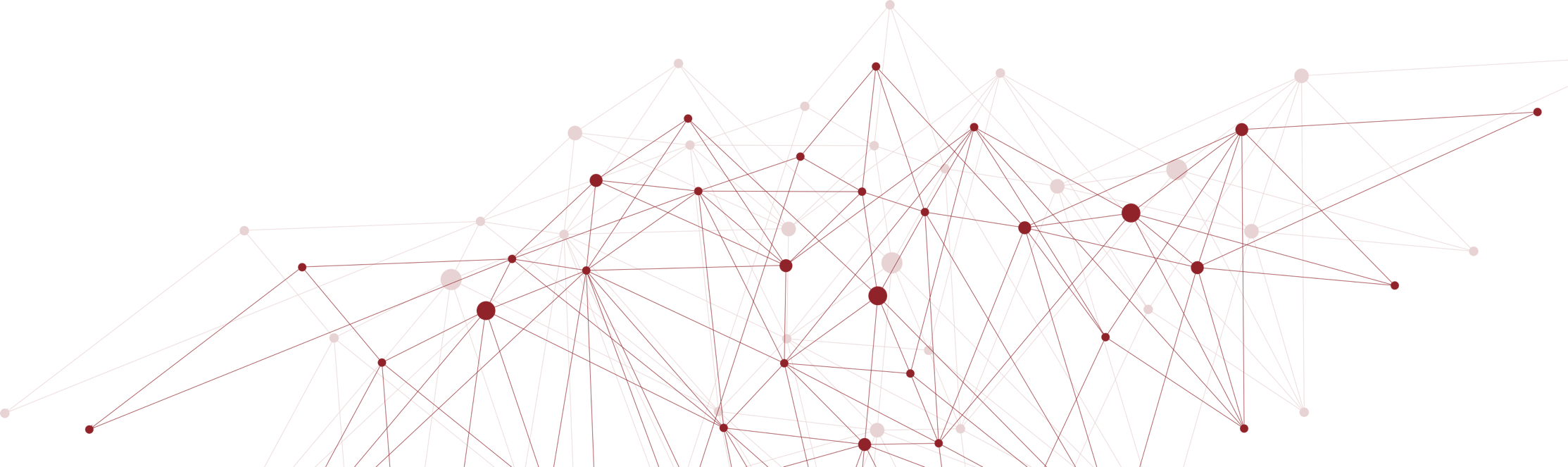 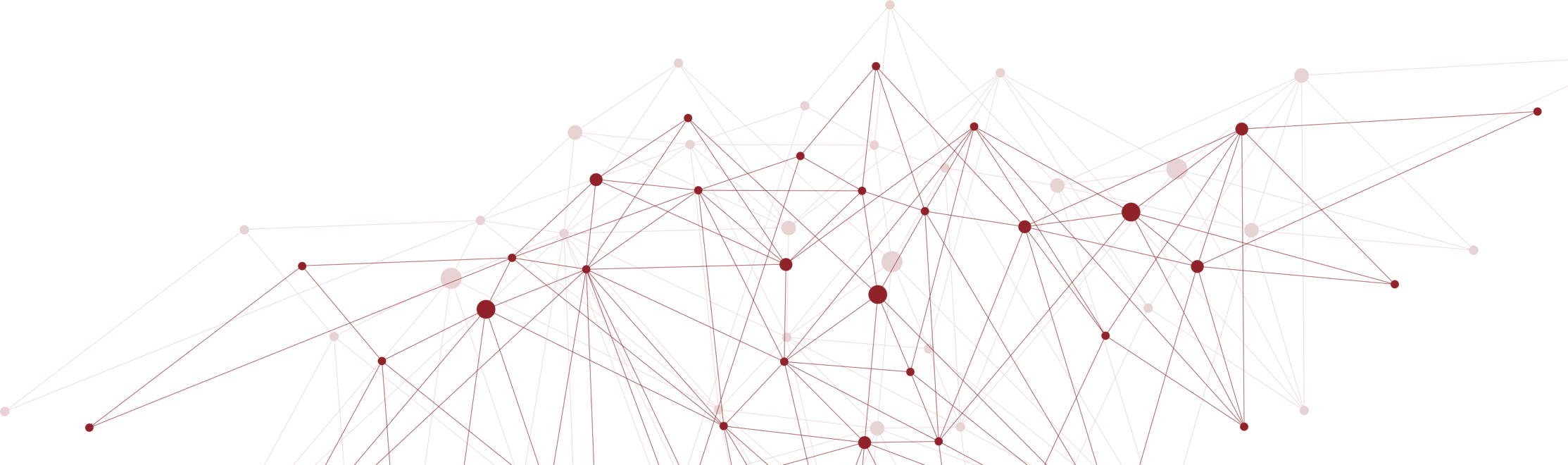 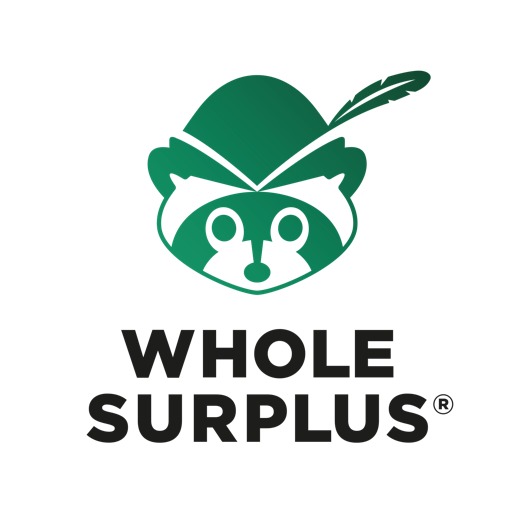 COLD CHAIN TRACKING SYSTEM – SENSA S
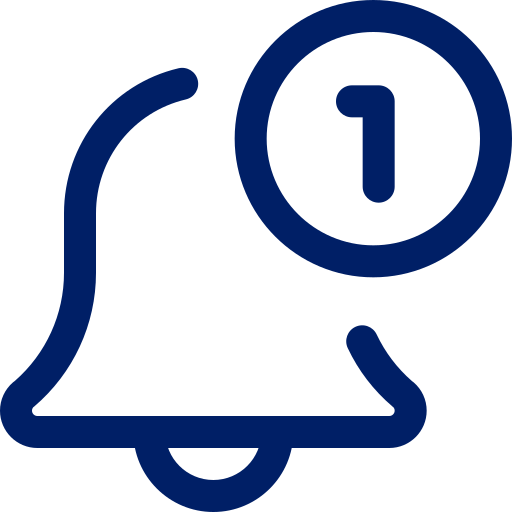 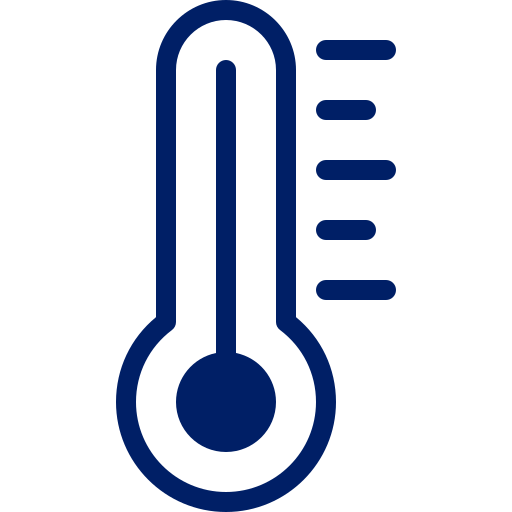 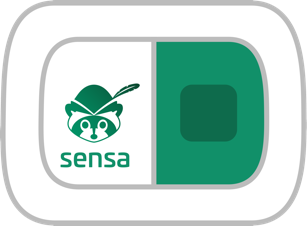 Temperature Measurement
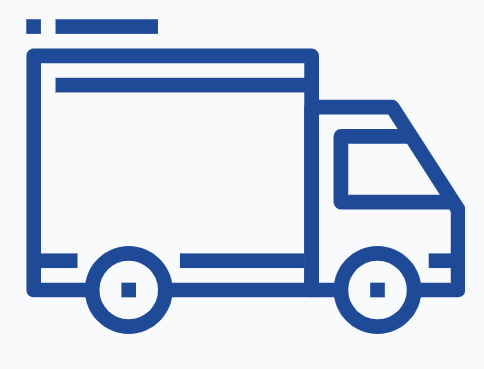 Alarm Notification
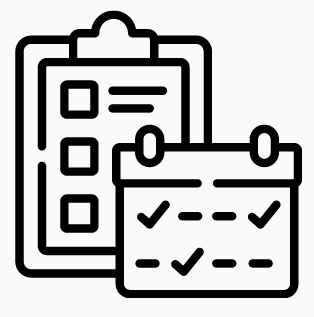 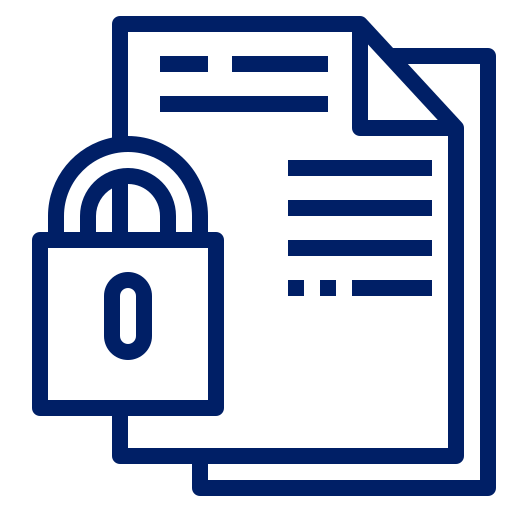 %4
Fazla Gıda
Sensa S
Data Logging
Data Tracking
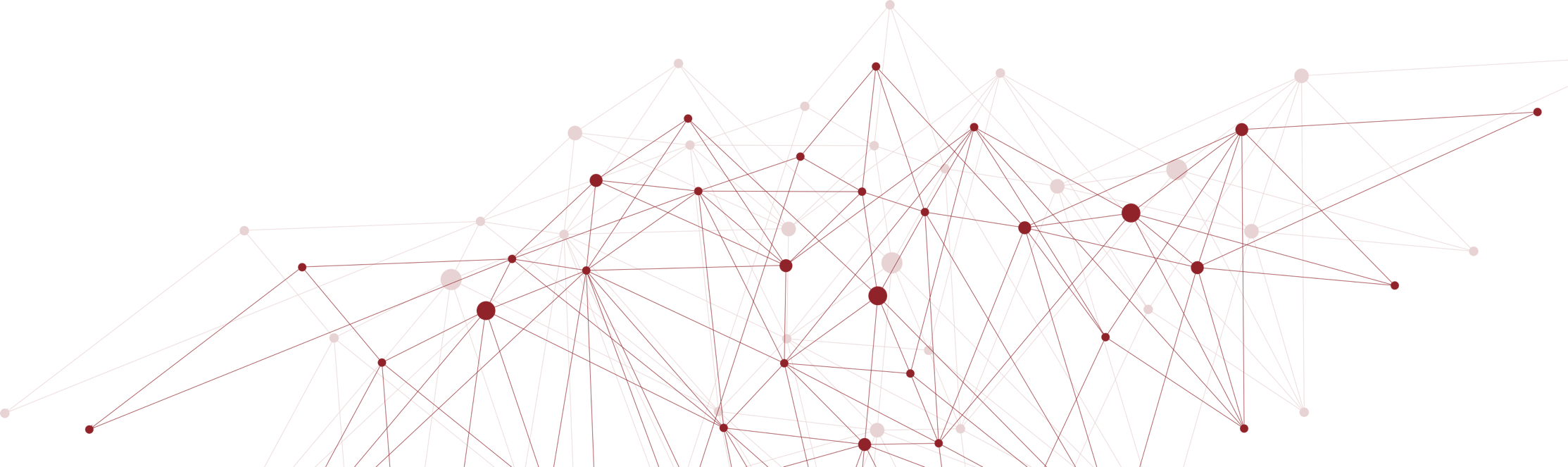 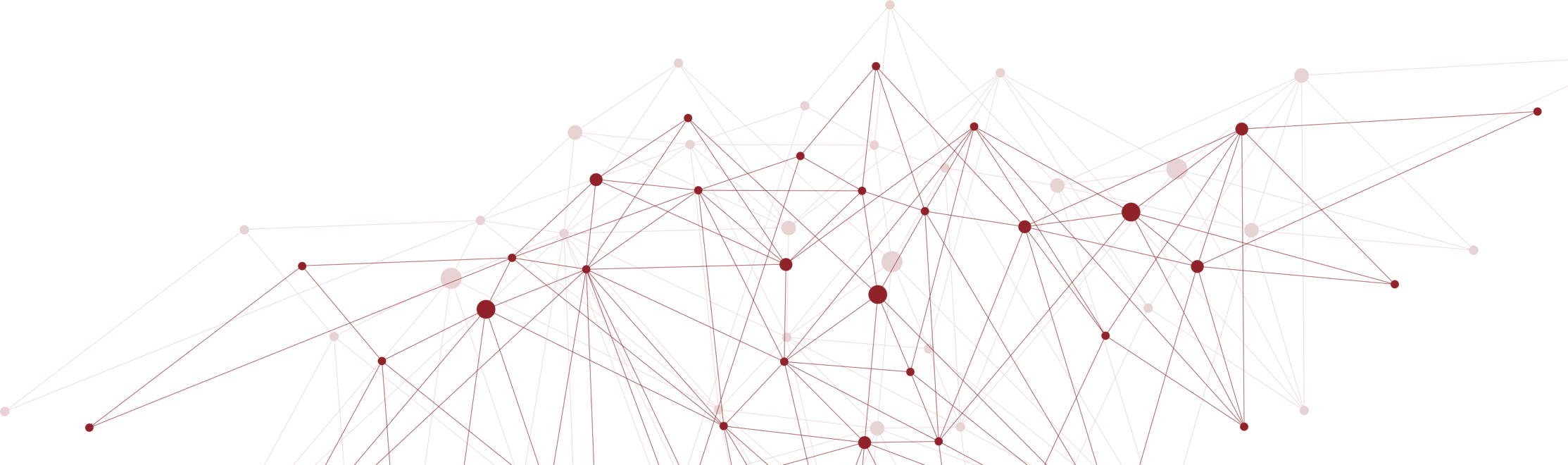 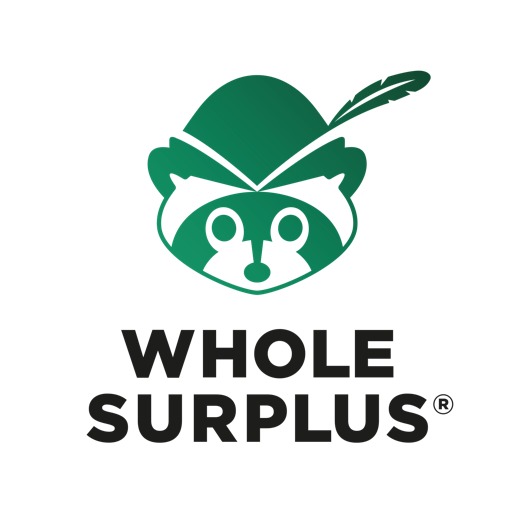 FOOD SERVICES
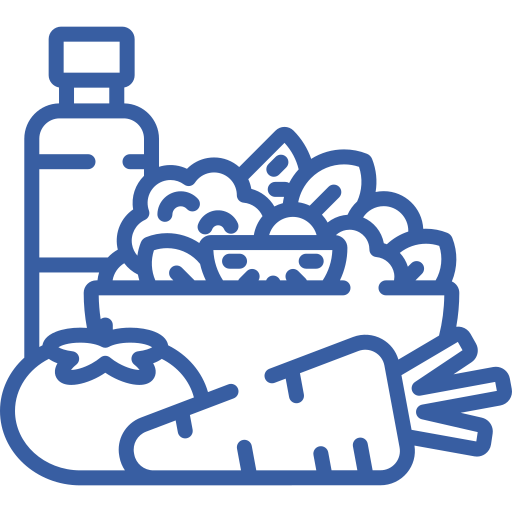 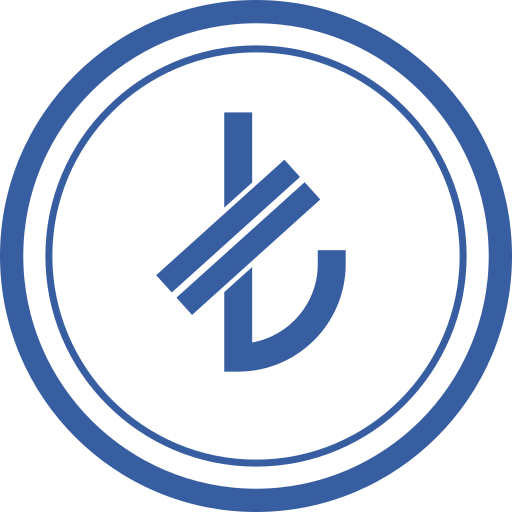 Every year 22,6 tonnes of food is wasted.
This food is cost 229.849 TL.
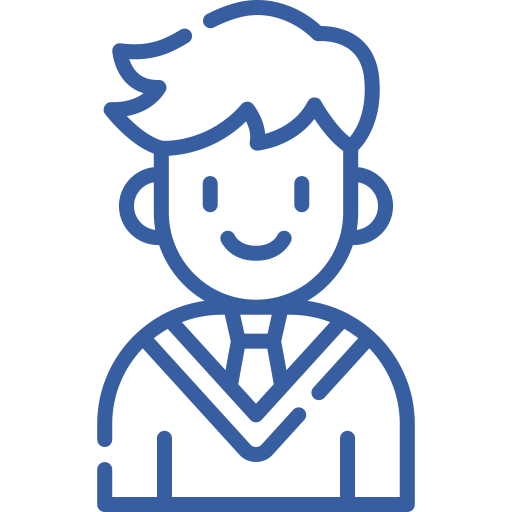 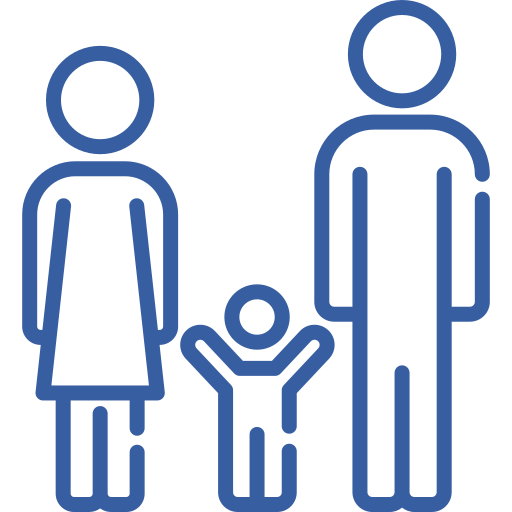 We can grant scholarship to 25 students with this money.
This food can feed 5 family in a year.
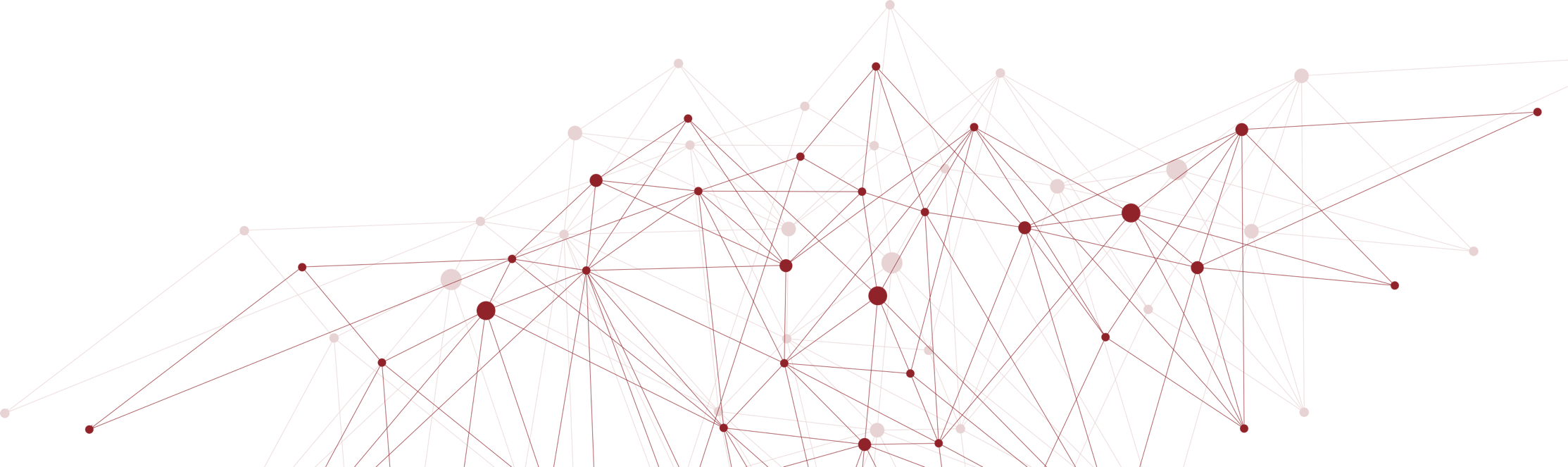 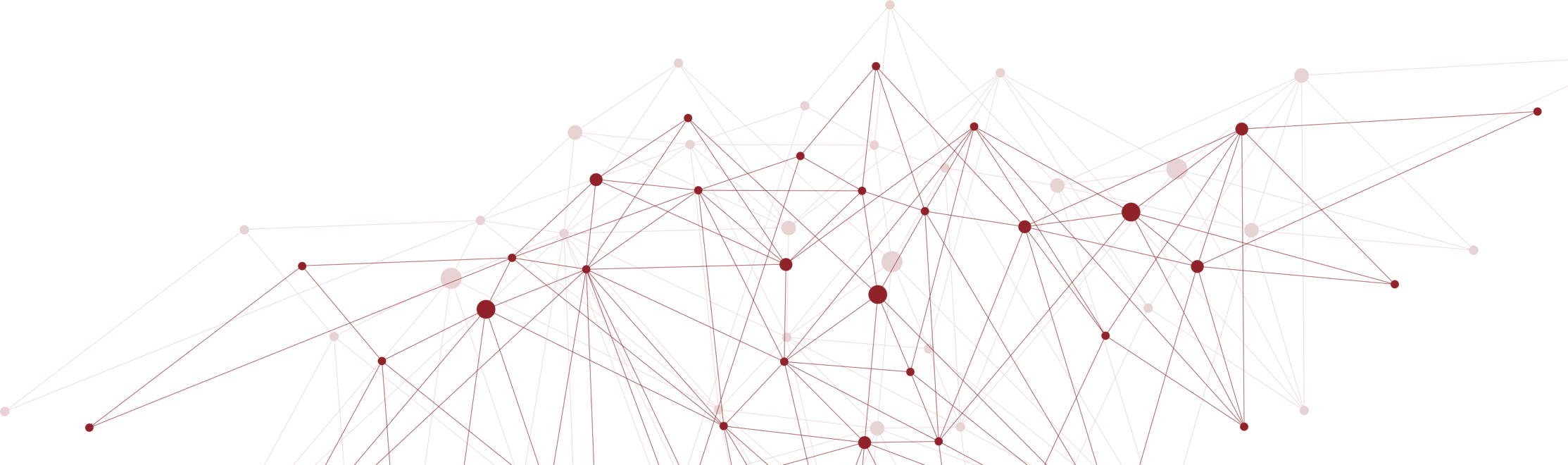 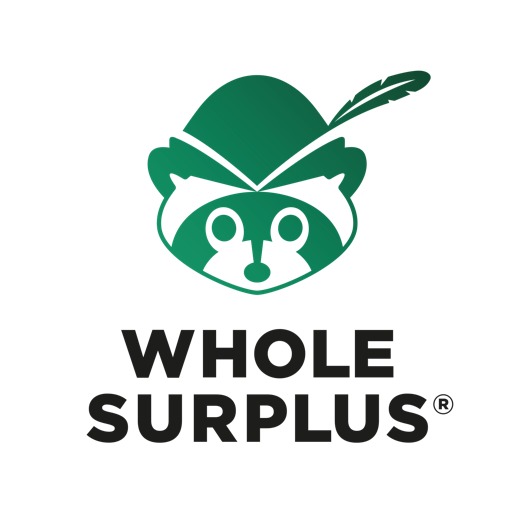 DIGITAL WASTE MEASUREMENT AND TRACKING SYSTEM – SENSA T
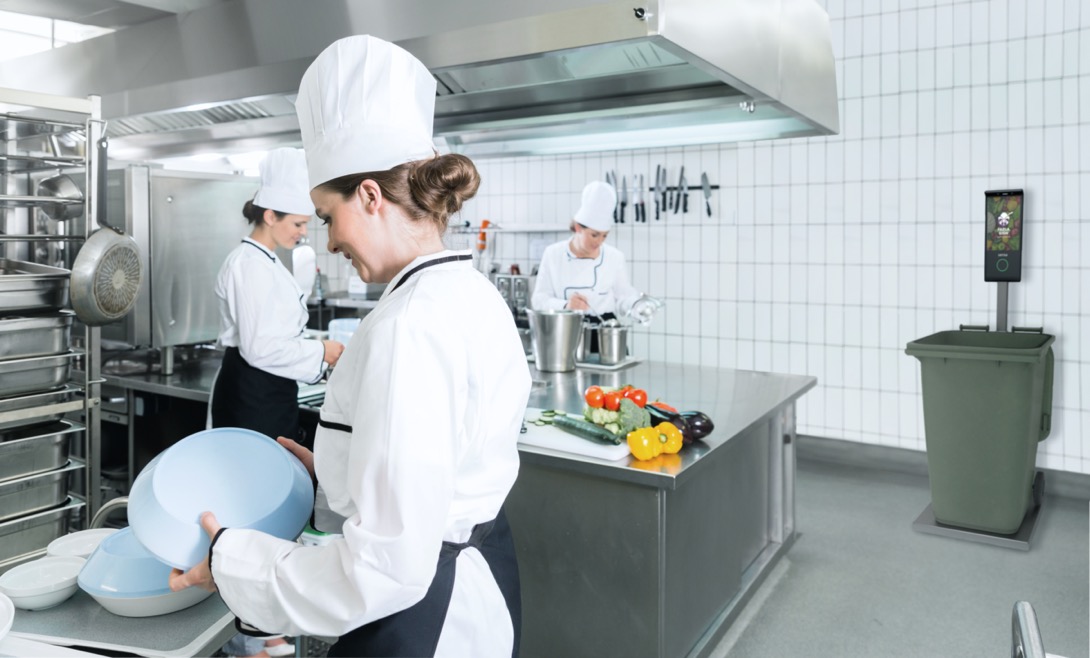 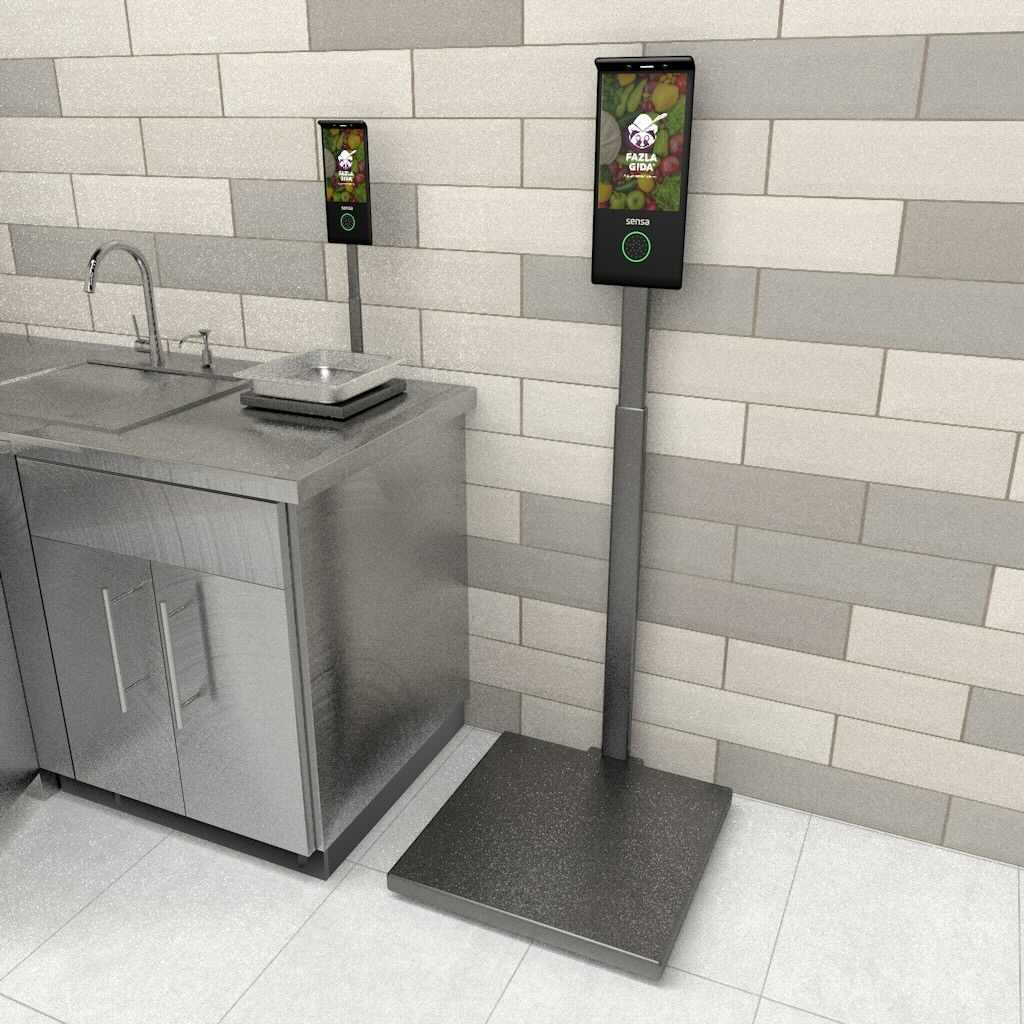 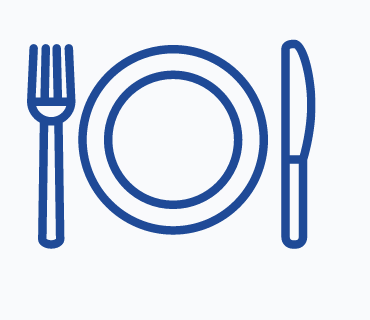 %12
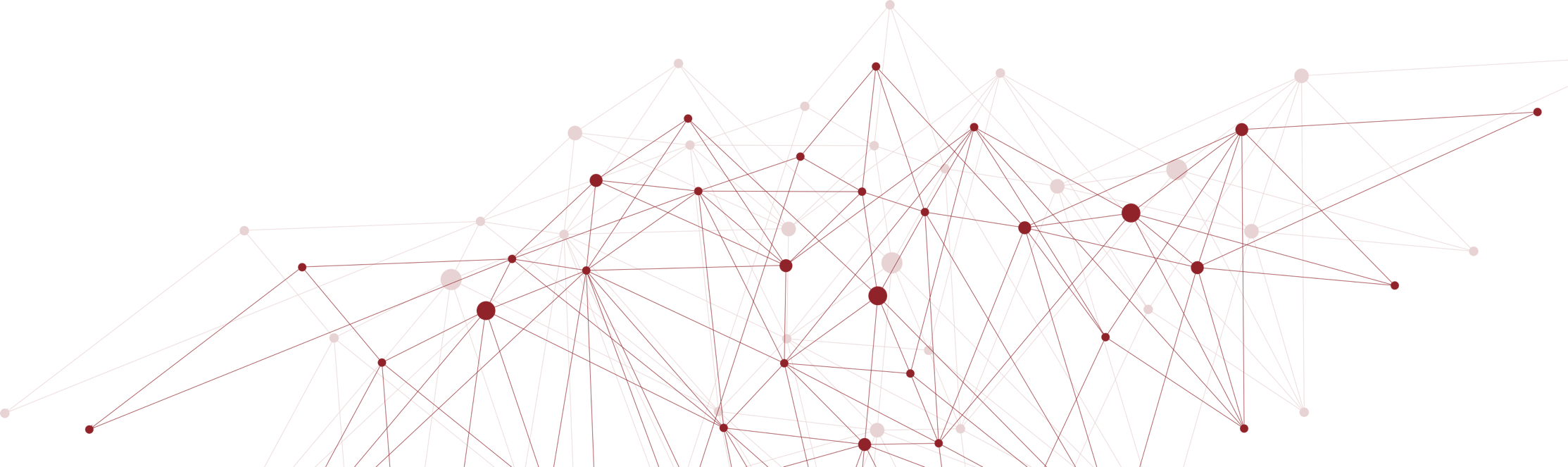 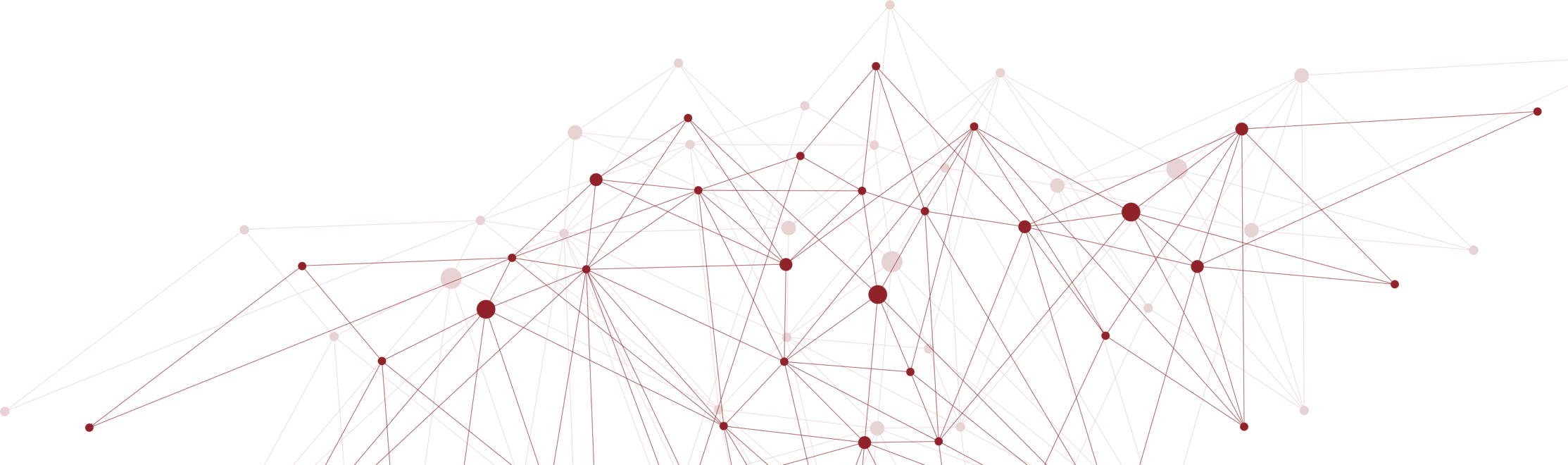 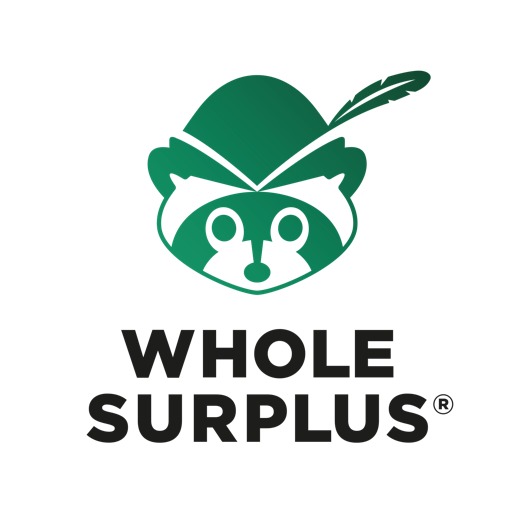 FOOD SERVICES - FAZLA
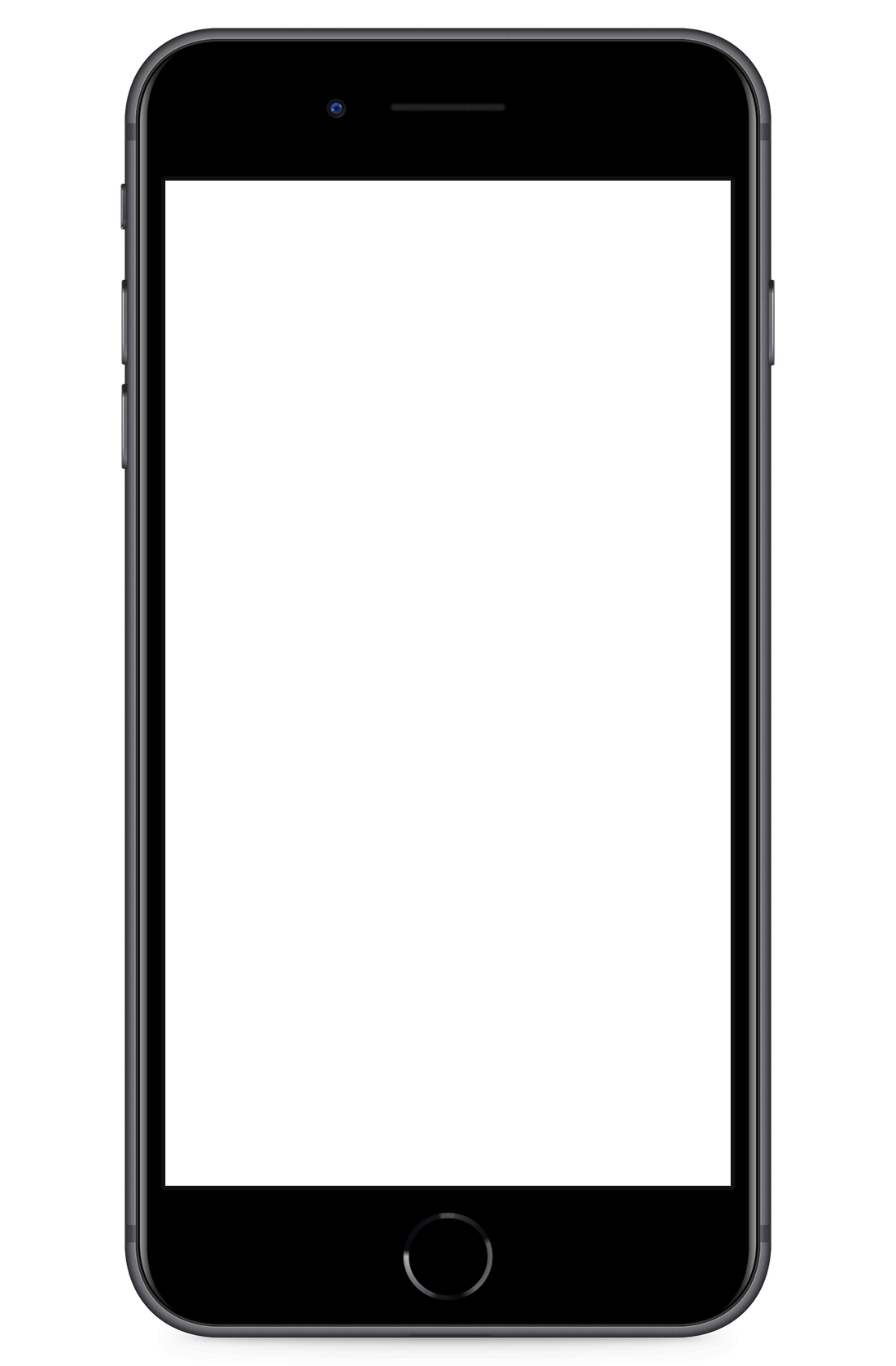 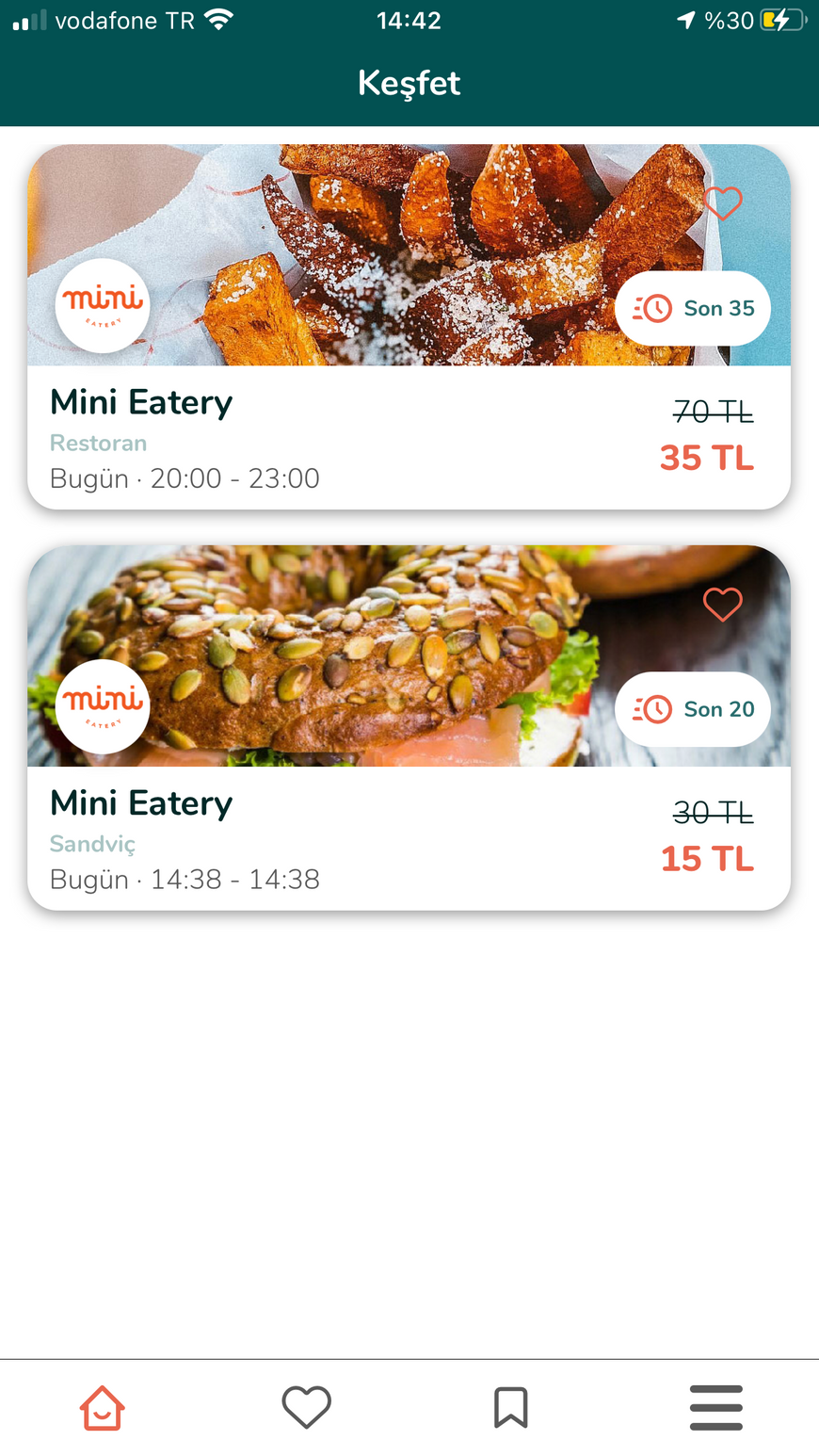 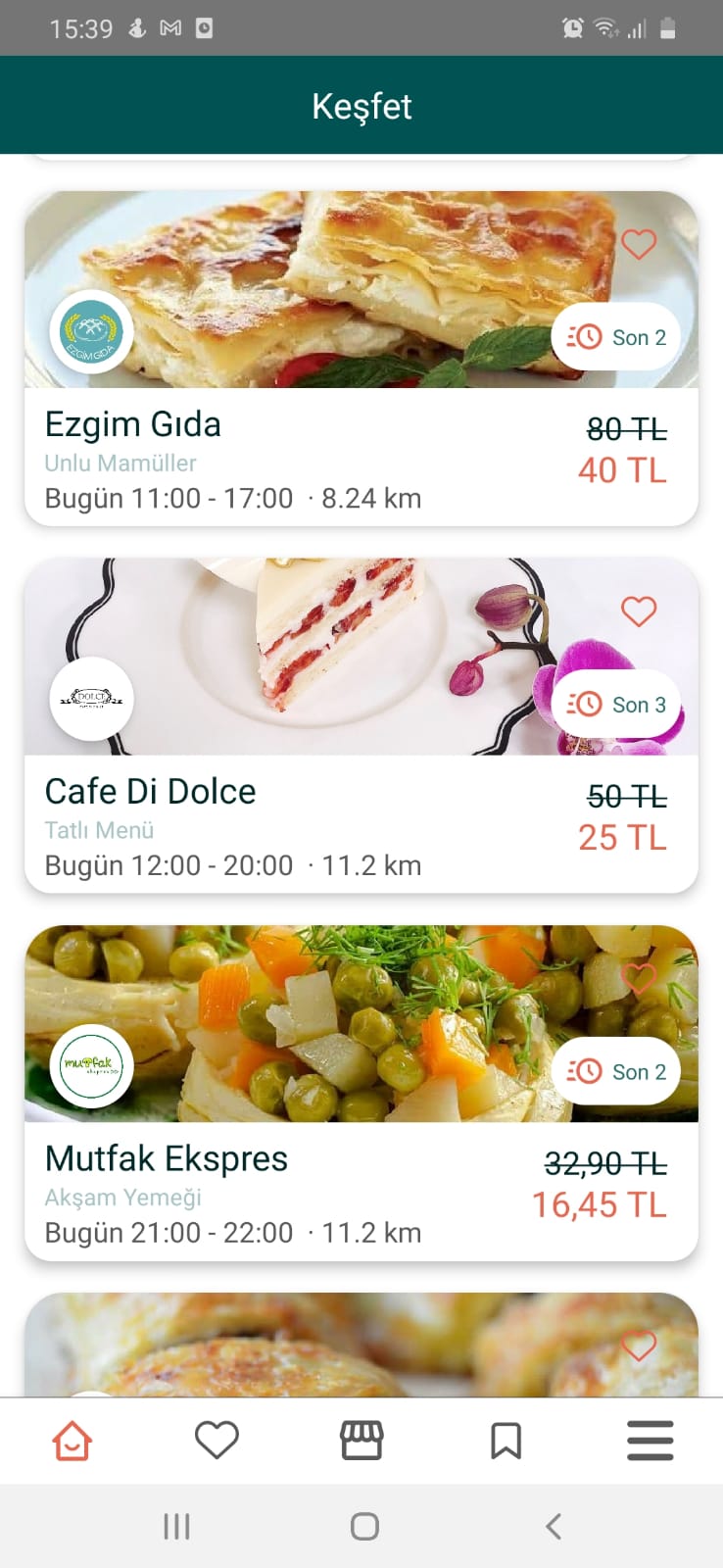 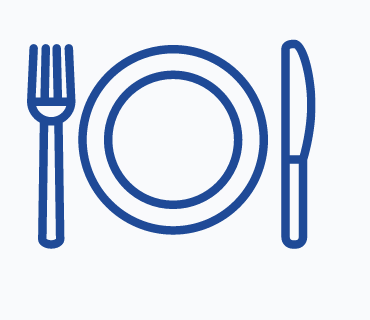 %12
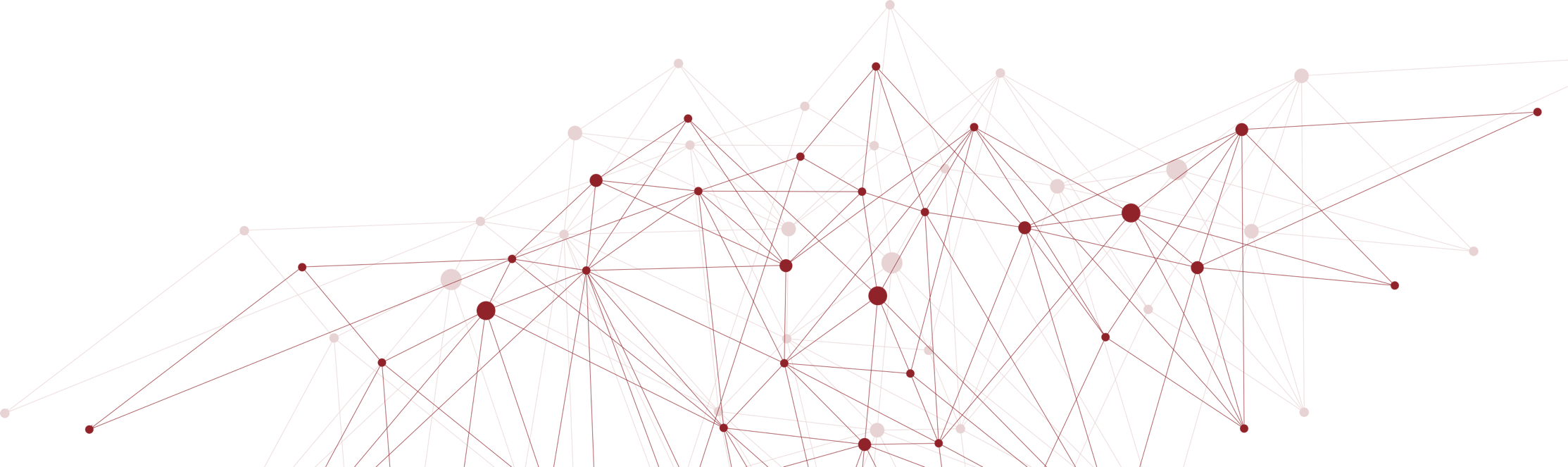 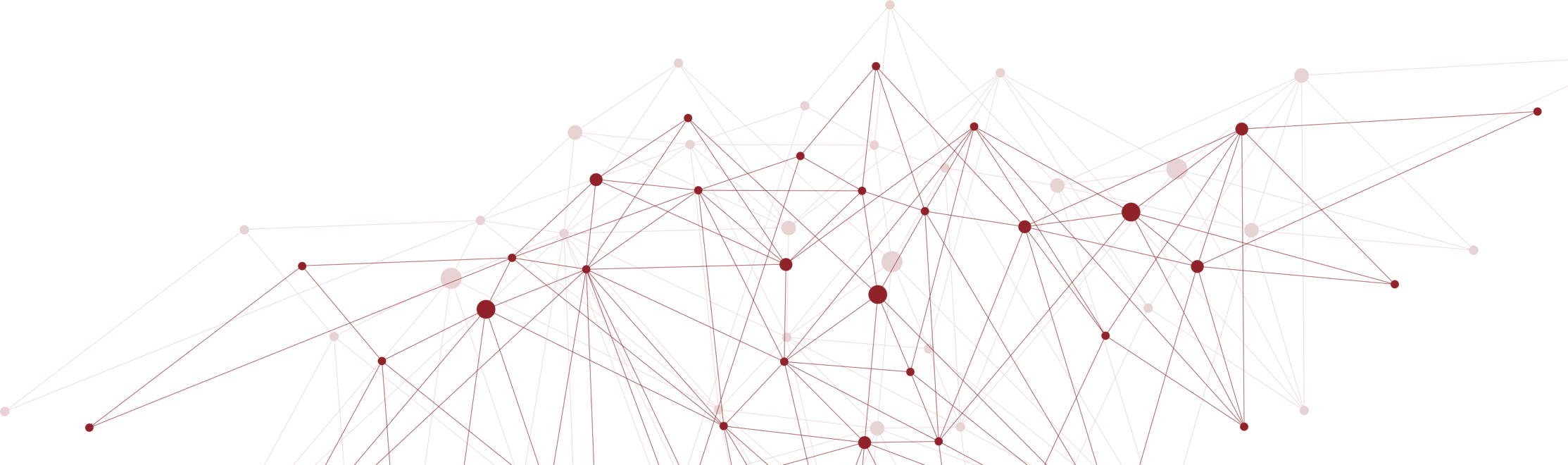 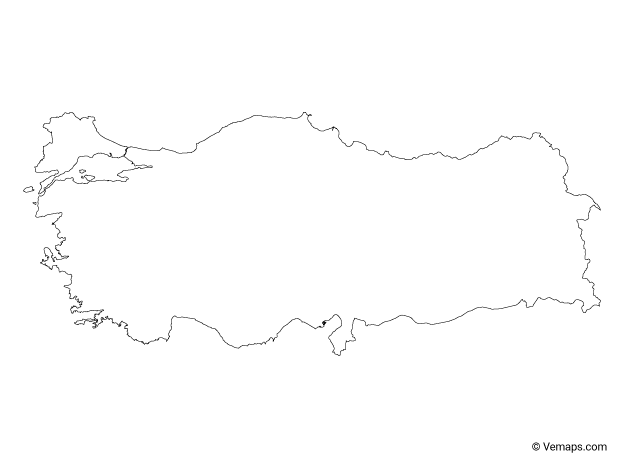 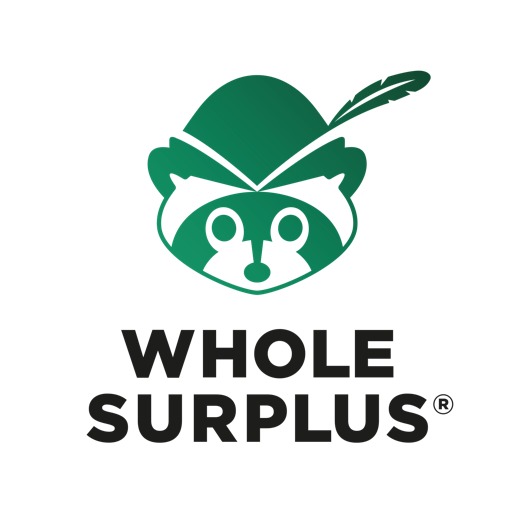 OUR SUCCESS
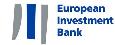 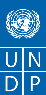 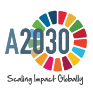 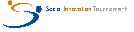 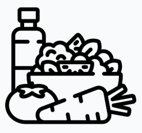 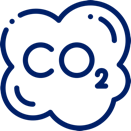 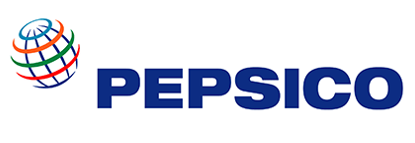 Prevented 63.000 tonnes of carbon emission.
Saved 19.000 tonnes of food.
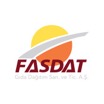 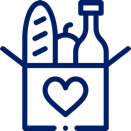 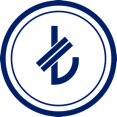 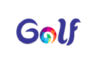 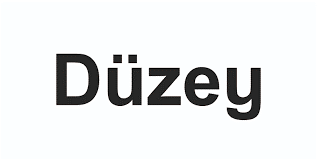 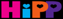 Provided food donations to 1.100.000 people in need monthly
300 Million TL worth surplus food brought back to economy.
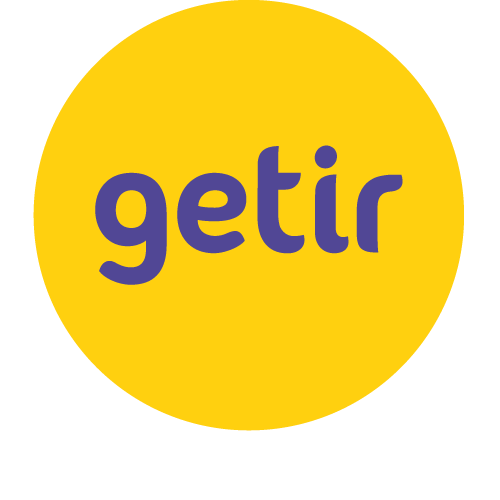 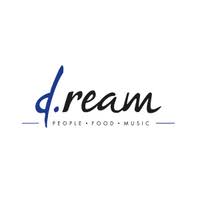 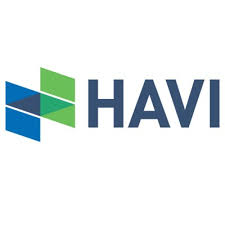 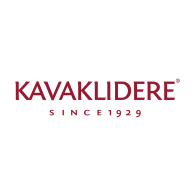 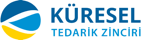 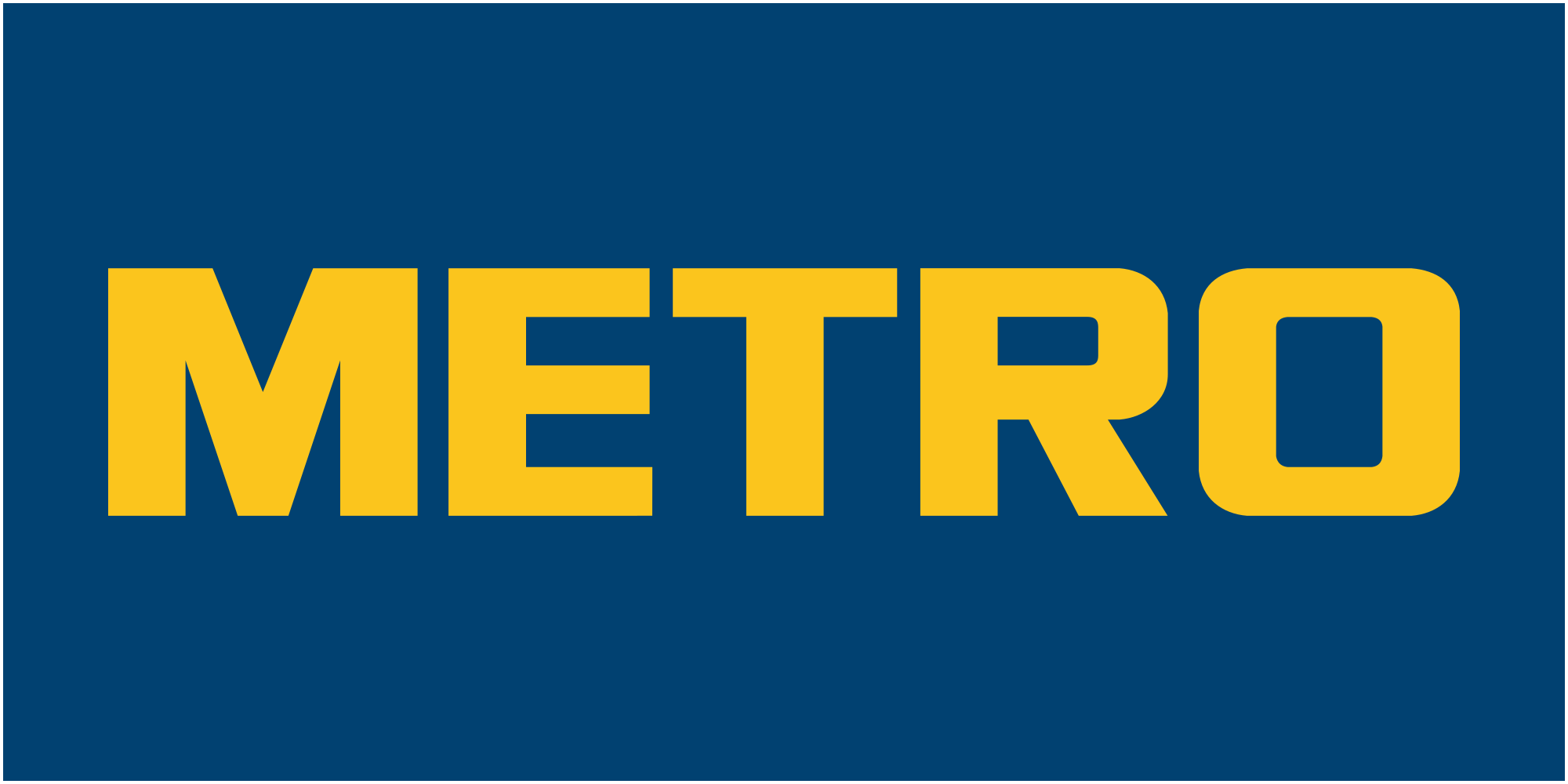 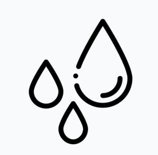 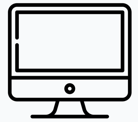 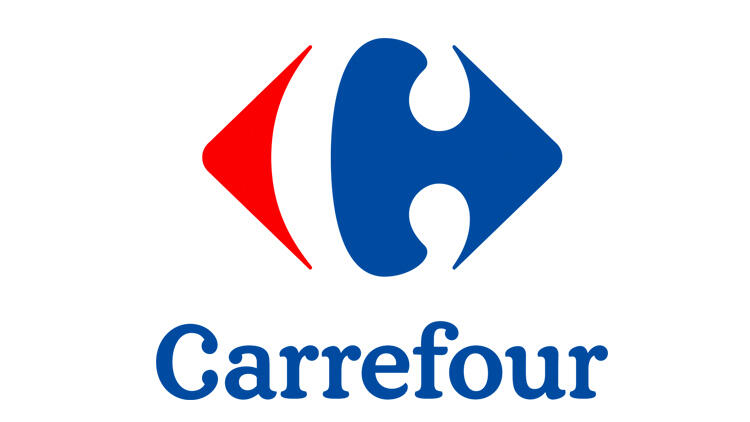 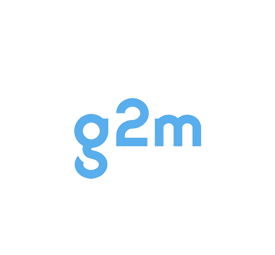 Awarded by:
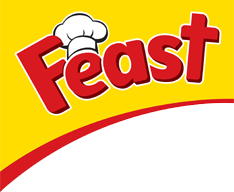 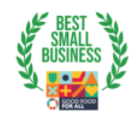 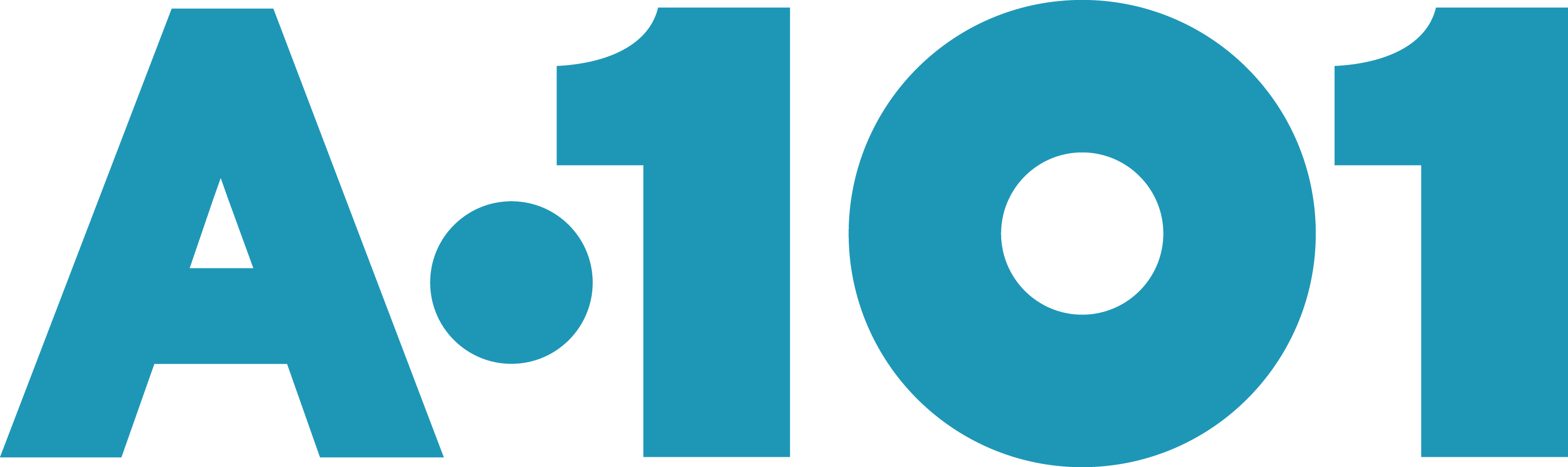 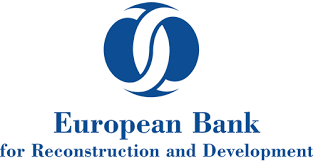 Saved 72 Billion 
liters of water.
All operations are accomplished through 75.000 transactions.
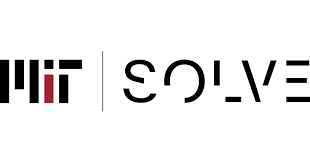 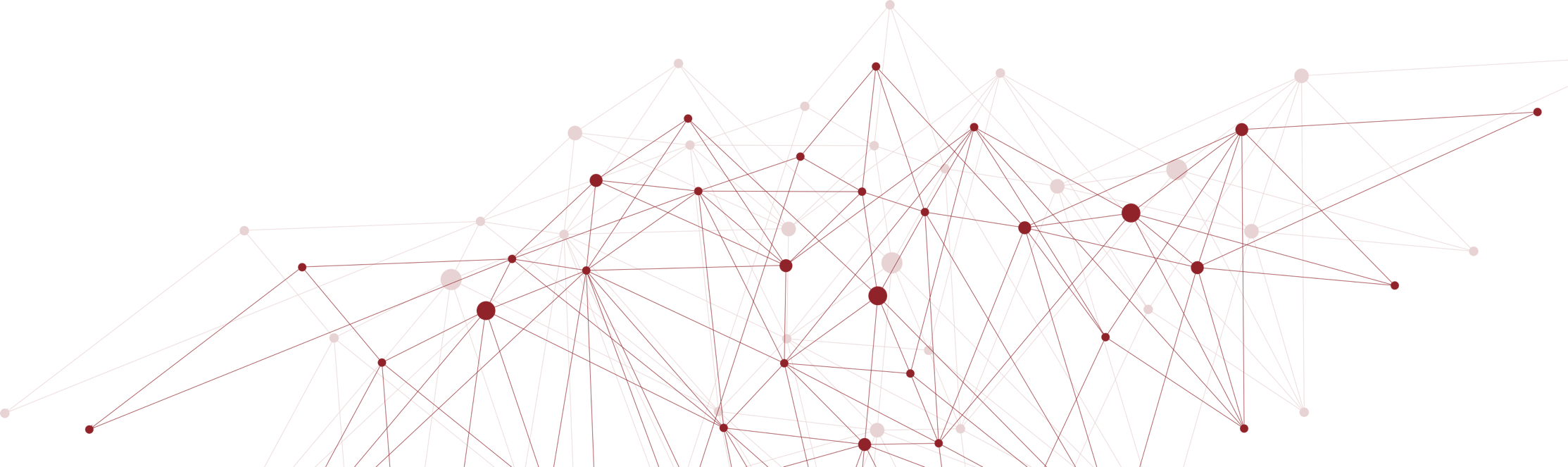 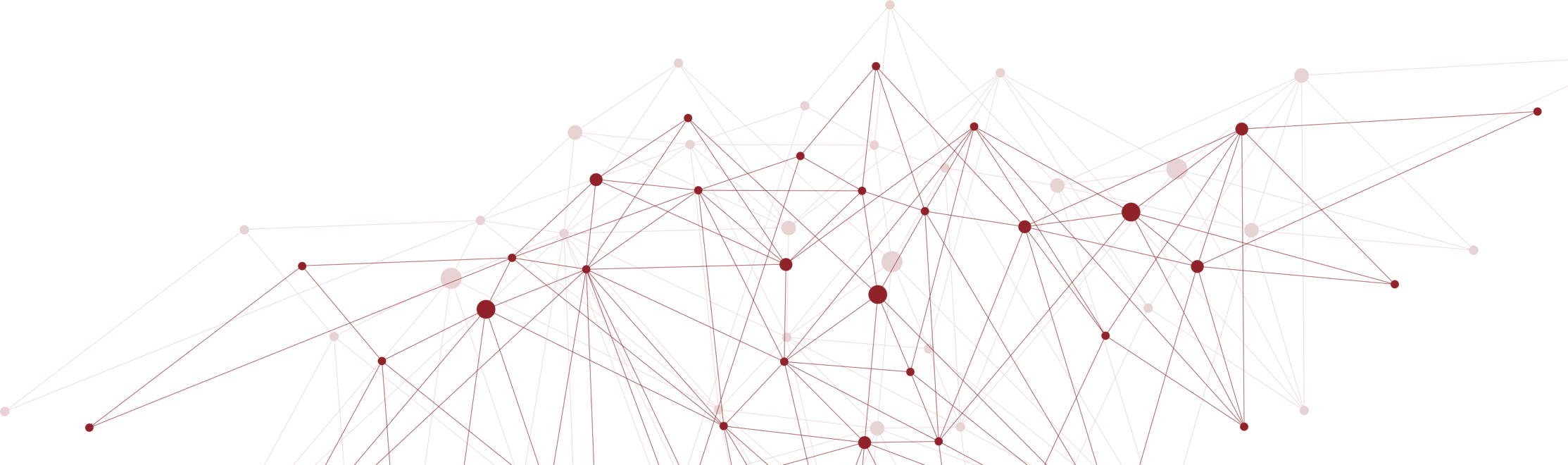 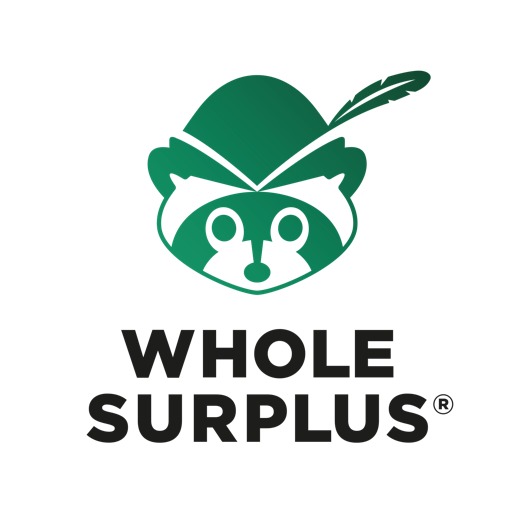 SOME SUGGESTIONS
Plan before you go shopping.
If you are not so hungry, as for smaller portions.
If you can’t finish, ask for doggy bags.
Create a ‘Eat Me First’ basket in your fridge.
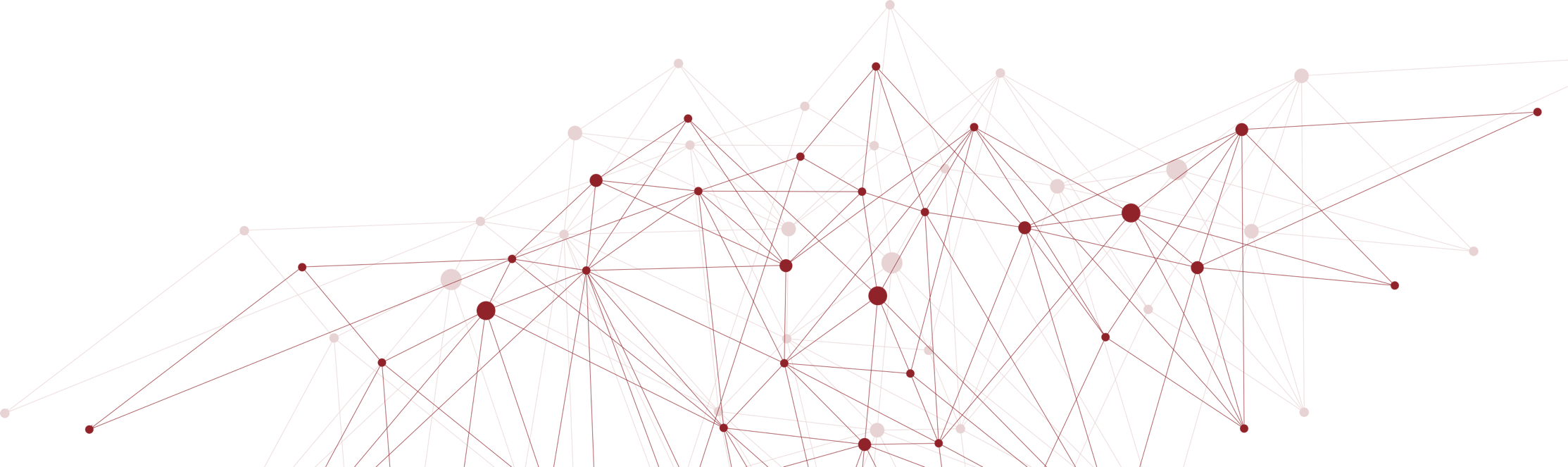 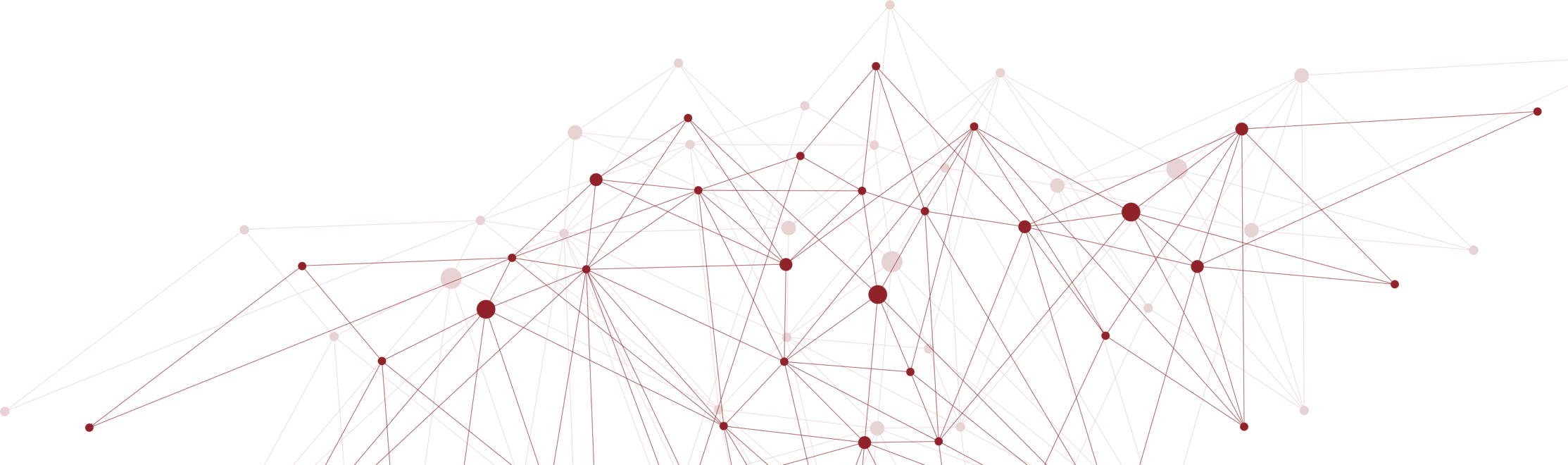 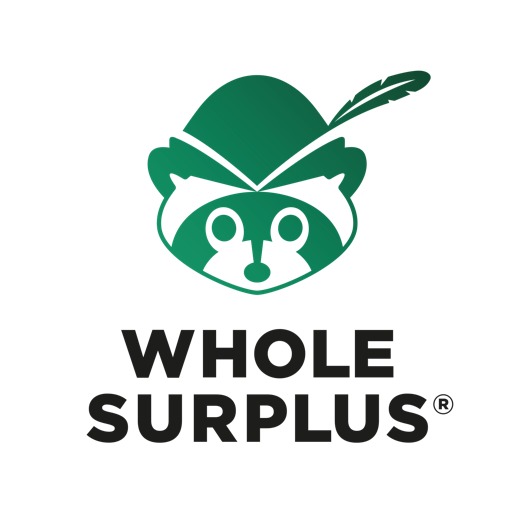 Create Value Out of Unsold Inventory
Kübra Orak
Project Specialist

kubra.orak@fazlagida.com